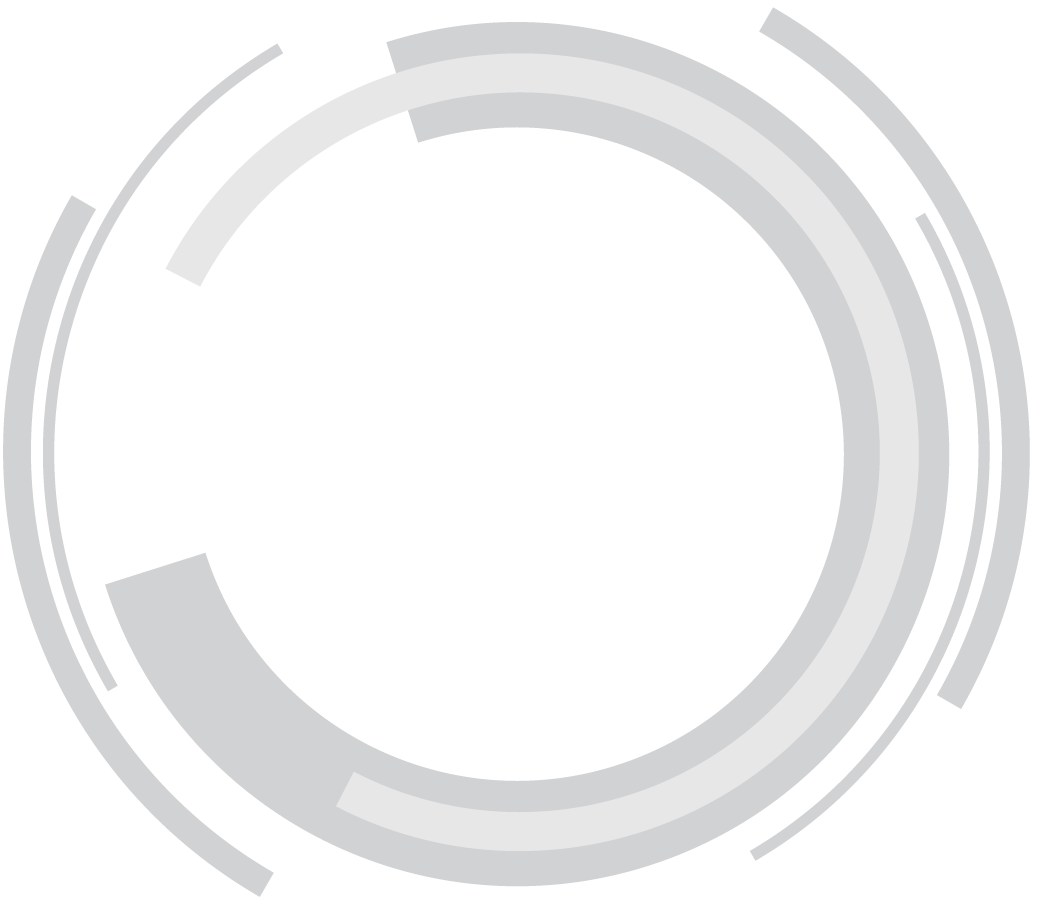 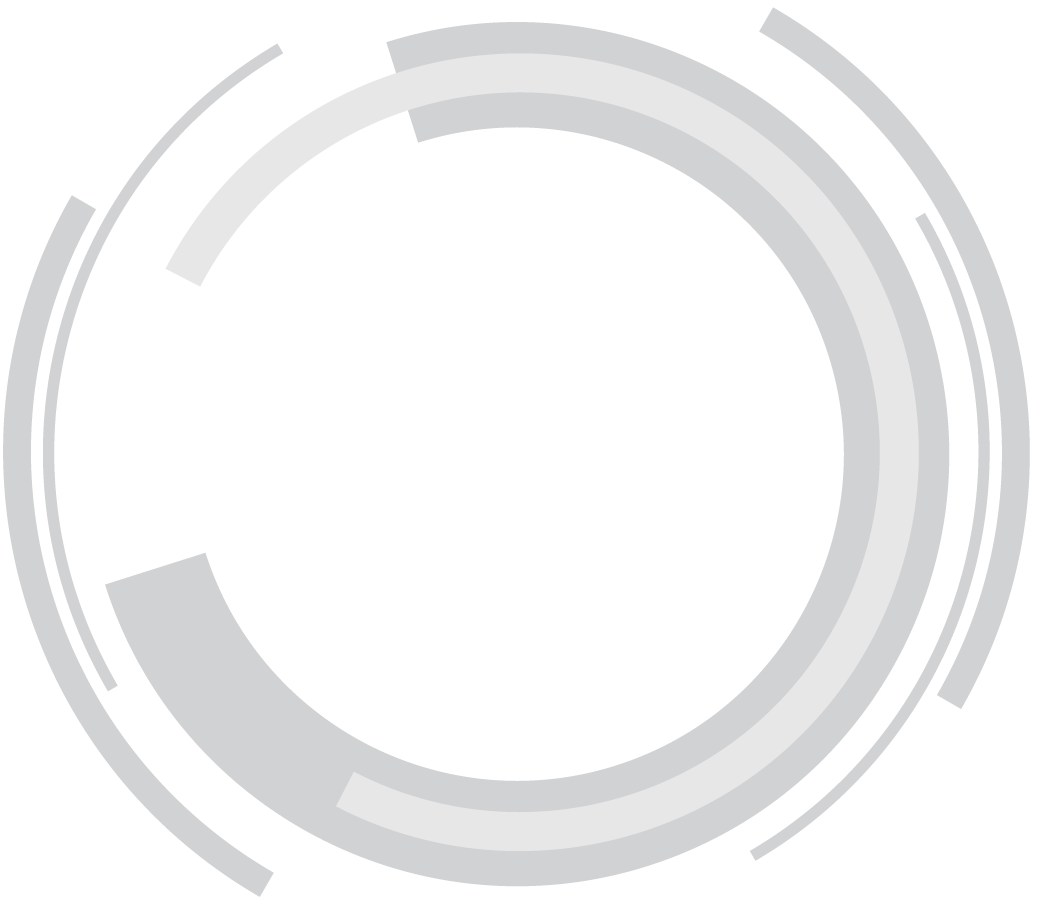 Transforming Resuscitation for LifeRQI® Digital Resuscitation Education
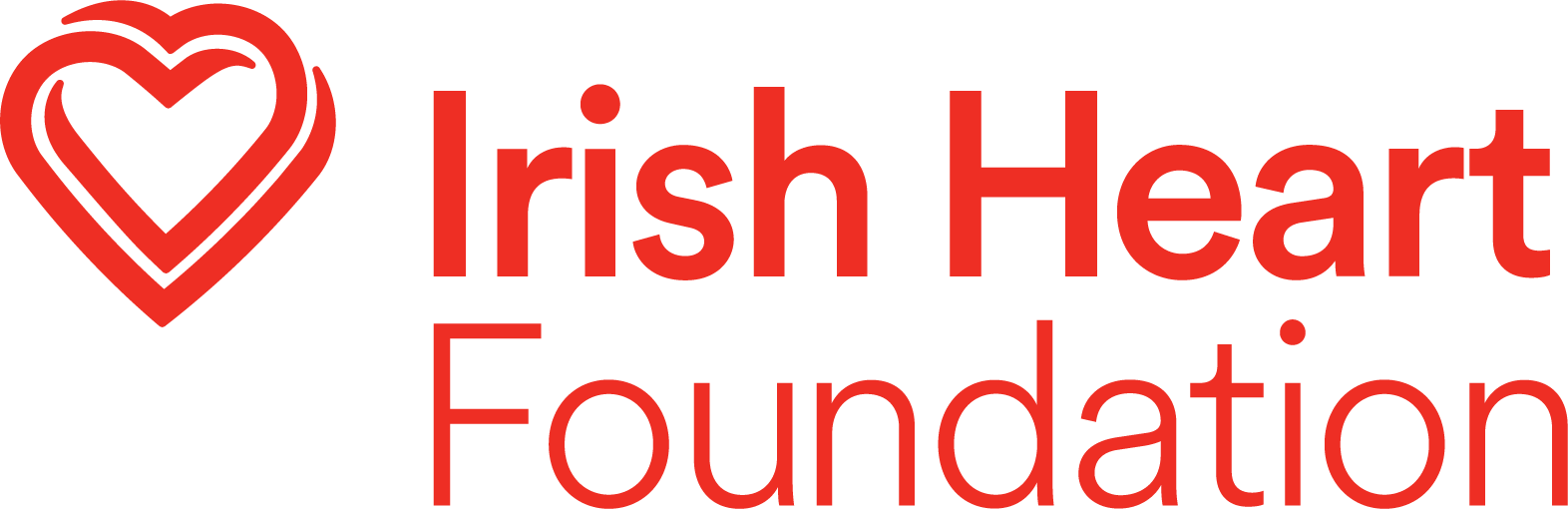 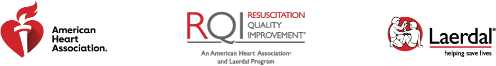 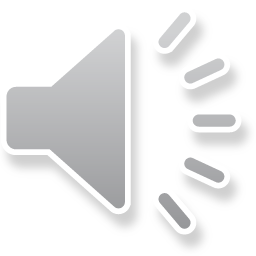 [Speaker Notes: Hello and thank you for joining us on this webinar today.  My name is Geraldine Leete, I am the Irish Heart Foundation RQI Program Manager and  I am accompanied by my colleague Brigid Sinnott from the Irish Heart Foundation.  Today I am going to share some exciting information about the American Heart Associations Resuscitation Quality Improvement program, the gold standard of maintaining and driving high quality CPR and resuscitation for healthcare providers.]
Saving More Lives TogetherThe Science is Clear
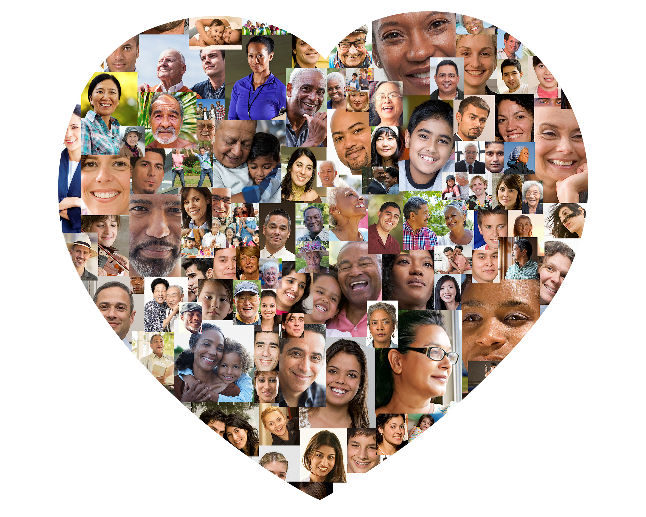 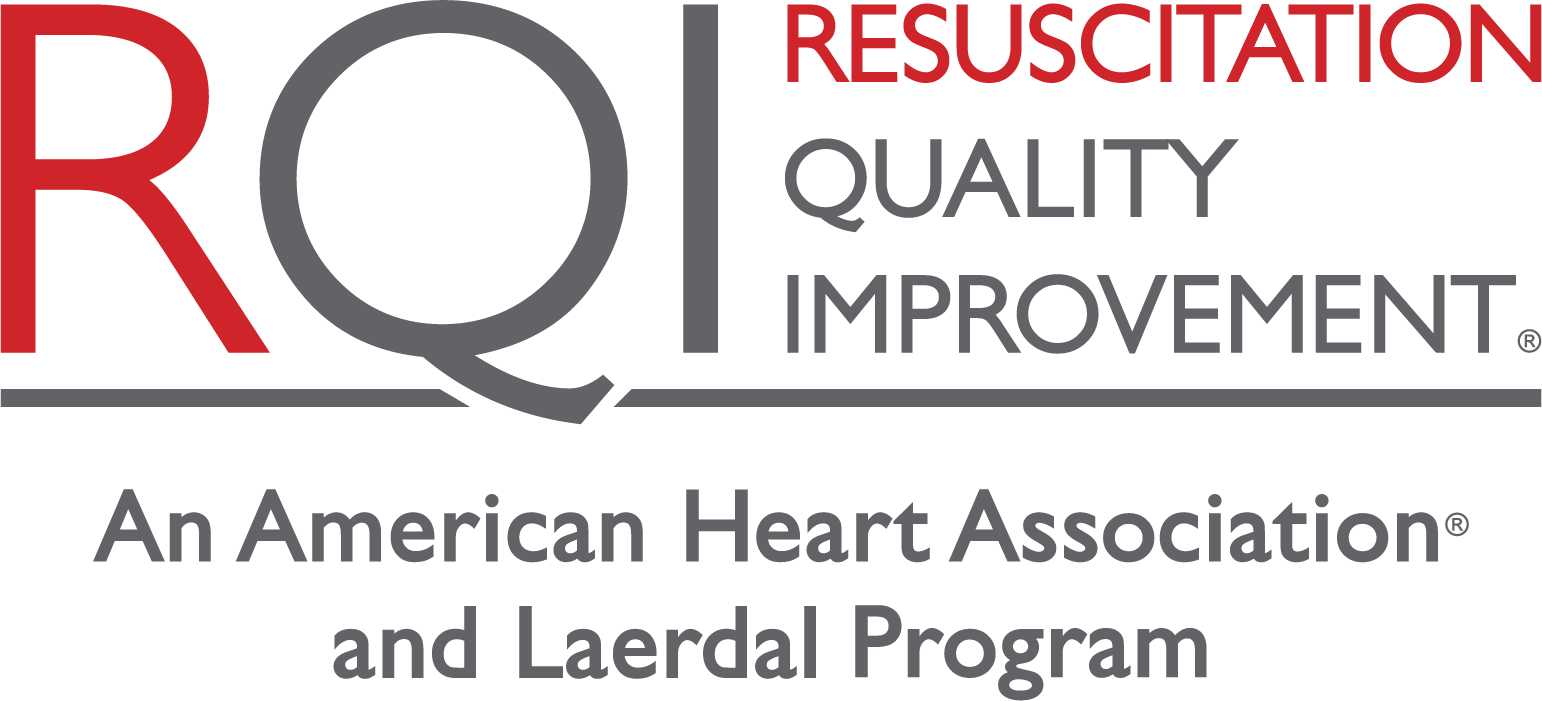 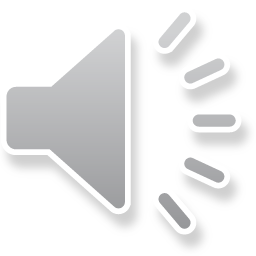 [Speaker Notes: The science is extremely clear: high quality CPR is the single greatest determinant of cardiac arrest patient outcome.  

My hope is that at the end of this presentation we will have shared an unequivocal case for RQI, the science, the impact and support for you and your team, and most importantly how RQI will save more lives at your hospital and community.]
Partnering to Save More Lives … Globally
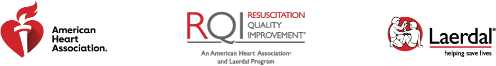 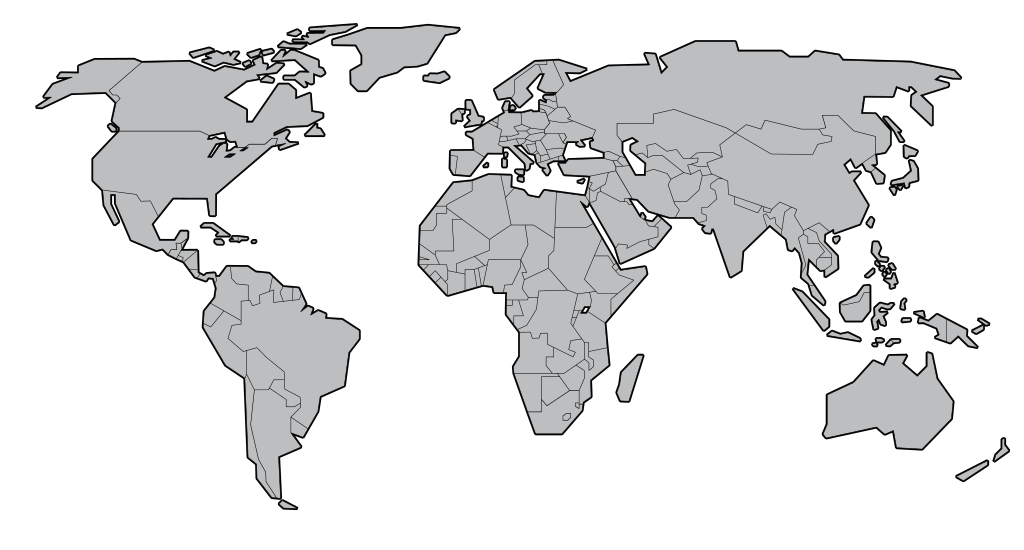 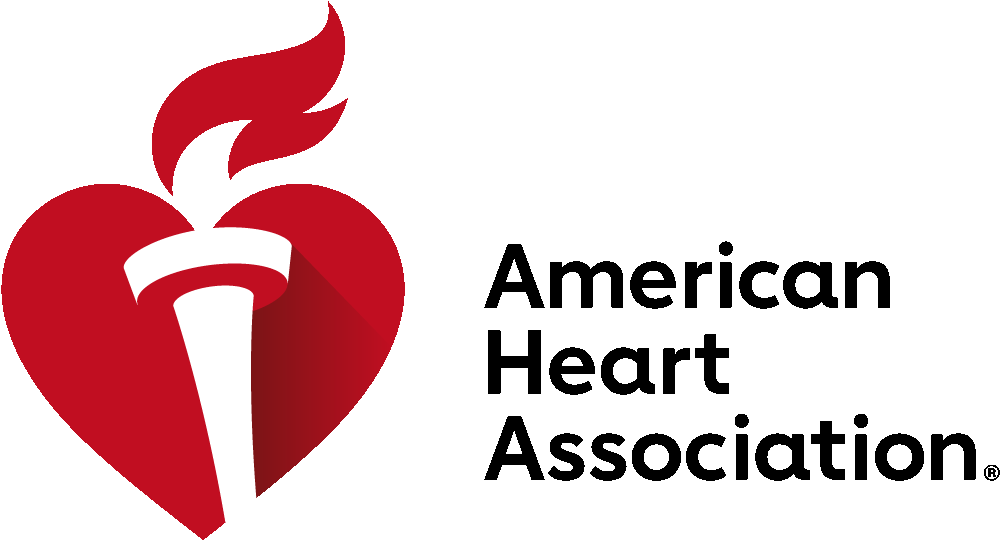 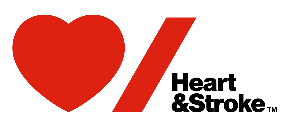 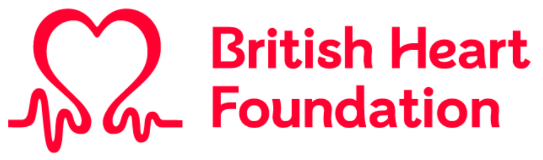 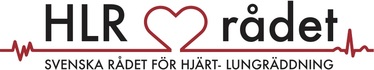 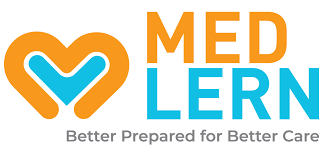 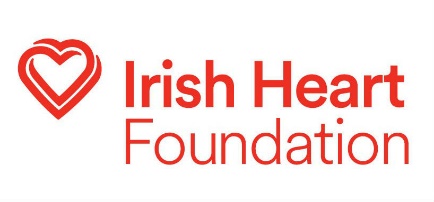 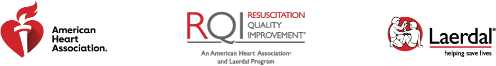 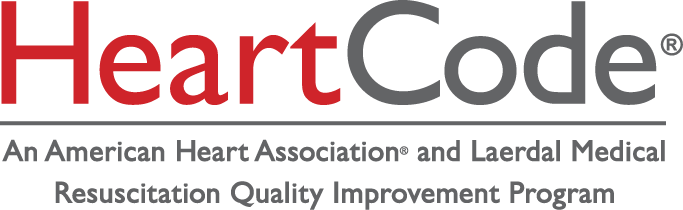 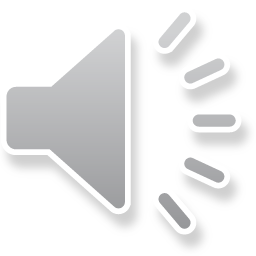 [Speaker Notes: At RQI Partners we are committed to our goal of ensuring every patient who suffers from sudden cardiac arrest has equal opportunity to survival by receiving high quality CPR.  We have partners around the world who we collaborate with on this mission.  Currently, there are RQI programs delivered in 10 languages, in over 25 countries at well over 2500 organizations around the world.  Today we have over 1.5 million people who maintain their high-quality CPR skill mastery through RQI Programs.]
The Challenge
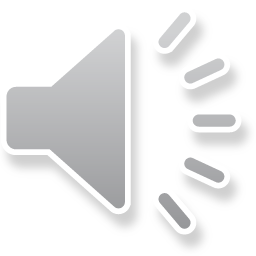 [Speaker Notes: First let's talk about the challenge we are facing.]
Shifting from Training to Quality Improvement
Who is RQI Partners (RQIP)?
RQI Partners was created by the American Heart Association and Laerdal Medical in 2018 
American Heart Association’s Gold Standard of Care

Why?
CPR skills decay 3-6 months post training (Sutton, 2012)
Major gaps existing in the delivery of optimal clinical care for cardiac arrest patients (Cheng, 2018)
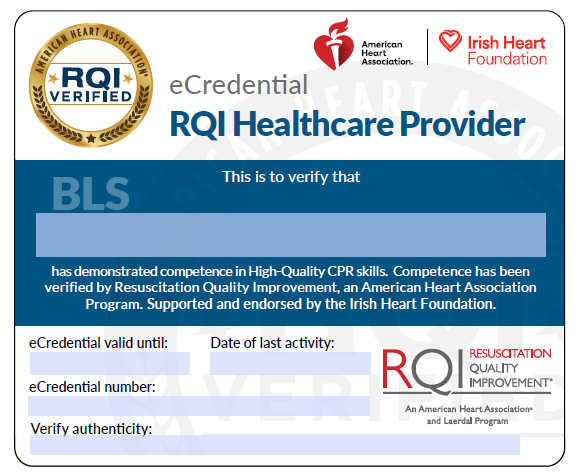 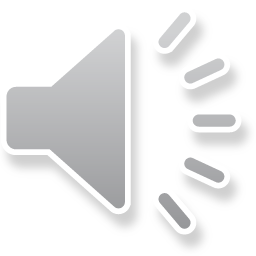 [Speaker Notes: I am going to ask that you join me in shifting our mindset from CPR training implementing a high-quality CPR quality improvement initiative in your organization.  
RQI is a Quality Improvement program where hospitals and healthcare providers around the world maintain proficiency in the fundamental skills of high-quality CPR.  
The single greatest determinant in survival from sudden cardiac arrest is early high-quality CPR and defibrillation.  

In 2015 the American Heart Association and Laerdal Medical brought the RQI program to market to address the overwhelming poor survival rate from sudden cardiac arrest in hospitals.  

This was a disruptive change to how we have always done it.  The RQI program shifts the traditional 2 year model of assessment and introduces a low dose, high frequency model.  Instead of a bolus of content and assessment at one time every two years the RQI program delivers small doses of content reinforcement and skill assessment on a quarterly basis.  
The quarterly model is used because based on research that generally CPR skills decay between 3 – 6 months from training (or assessment).  Our mission is to do everything that we can to ensure no one dies needlessly from poor quality CPR.]
The Science
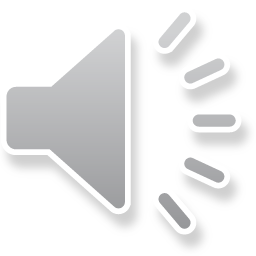 [Speaker Notes: The RQI Program as well as all programs from the American Heart Association are based off the latest resuscitation science. I’d like to share a bit about how this has influenced the RQI program.]
Education Science
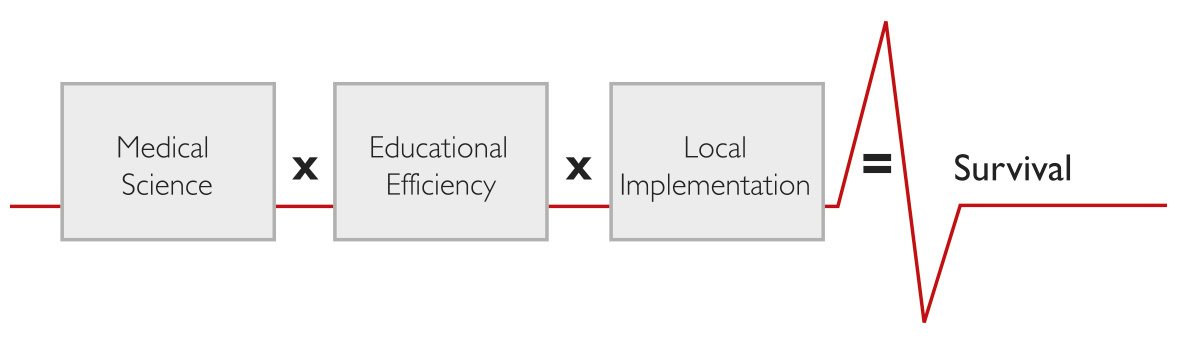 Education Guidelines
American Heart Association’s Scientific Statement: Educational Strategies to Improve Outcomes from Cardiac Arrest (2018)
American Heart Association Guidelines for Cardiopulmonary Resuscitation and Emergency Cardiovascular Care (2020)
Utstein’s Formula of Survival (2006)
“Instructional design elements that can improve educational outcomes, patient outcomes and survival after cardiac arrest.” (Cheng et al, 2018)
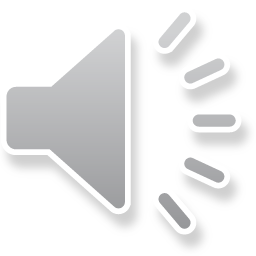 [Speaker Notes: RQI is designed on the foundation of Utsteins formula for Survival, the American Heart Association’s Scientific statement on Educational strategies to improve outcomes from cardiac arrest, and the 2020 Guidelines.  
Both the AHA and ERC follow the science from ILCOR which reinforces the need for more frequent training, training with feedback, as well as other key educational principles. 
Utstein’s Formula for Survival is recognized as a way of predicting survival from sudden cardiac arrest. 
RQI Programs have raised the bar in resuscitation education by using the latest AHA science and coupling it with educational efficiency reaching learners where they are and introducing solutions locally.  
Through our digital platforms we can disseminate the latest ILCOR and AHA updates into the courses as needed.  
We are delivering our education in the most efficient manner with our True adaptive learning experience.  Adjusting to the learner and their foundation of knowledge.  
When implemented the digital platform manages learners' data and provides access to AHA references like ebooks and their eCredetnials continuously.  

And we are seeing this impact survival.]
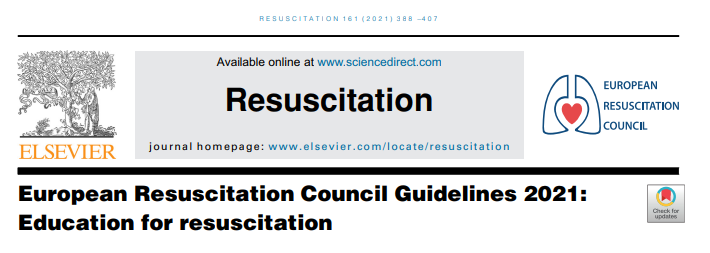 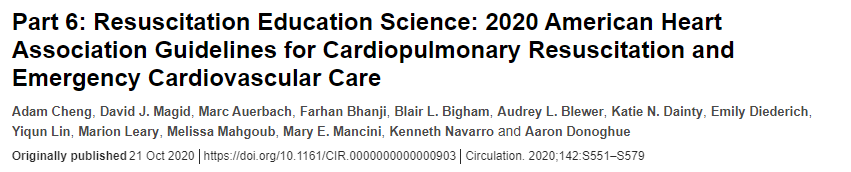 Booster Training and Spaced Learning
Most current resuscitation courses use a massed learning approach: a single training event lasting hours or days, with retraining every 1 to 2 years.1 Other resuscitation courses use a spaced learning approach, involving the separation of training into multiple sessions, each lasting minutes to hours, with intervals of weeks to months between sessions.2–5 Each spaced session involves the presentation of new content and/or the repetition of content from prior sessions. Booster training is another instructional design feature, involving brief weekly or monthly sessions focused on repetition of content presented in an initial massed learning course.6–18
Frequent booster trainings (at intervals of 1–6 months) were associated with improved CPR skills.6–9,14,16,18
Resuscitation competencies are best maintained if training and retraining is distributed over time, and frequent retraining is suggested between two and twelve months
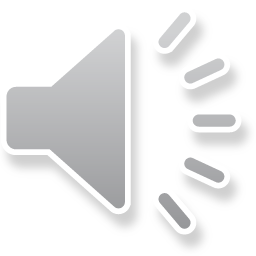 [Speaker Notes: Both the American Heart Association and European Resuscitation Council have acknowledged the need to increase the frequency of training.]
The Science is Clear
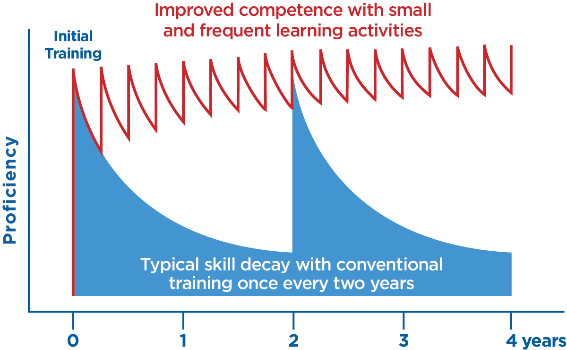 High-quality CPR impacts positive outcomes

CPR skills decay after 3 to 6 months

Poor-quality CPR is a preventable harm
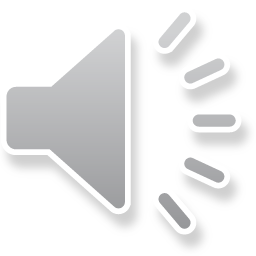 [Speaker Notes: The RQI program seeks to reduce the skill decay that happens in the current 2 year model, by implementing more frequent skill assessments.  
BLS skills decay within 3-6 months.

The AHA stated in 2013 with the consensus statement that two-year retraining cycles are not optimal.  More frequent training in BLS and retraining in ALS is needed.  There is substantial evidence to suggest that mastery learning is the key to skill retention and the prevention of rapid decay in skills and knowledge after simulation-based 

The science is extremely clear: Poor quality CPR is a preventable harm

We all know the components of high quality CPR: minimize interruptions in chest compressions, provide compressions of adequate rate and depth, avoiding leaning on the chest and avoid excessive ventilation.

However, knowing those five factors is the easy part – performing these simultaneously well is difficult.]
Training Interventions that Improve CPR Skill Acquisition and Retention
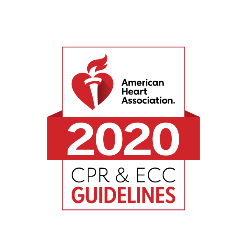 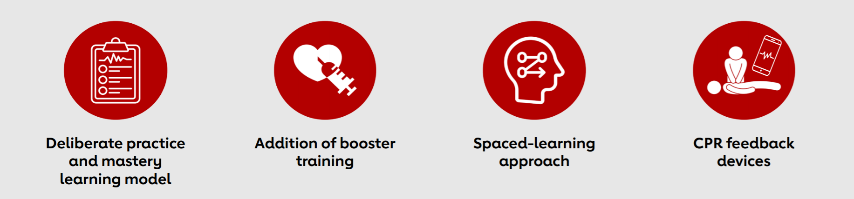 Source: Adam Cheng. Circulation. Part 6: Resuscitation Education Science: 2020 American Heart Association Guidelines for Cardiopulmonary Resuscitation and Emergency Cardiovascular Care, Volume: 142, Issue: 16_suppl_2, Pages: S551-S579, DOI: (10.1161/CIR.0000000000000903)
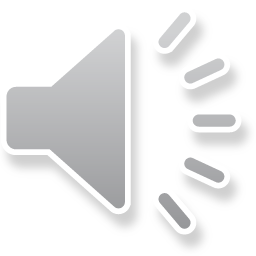 [Speaker Notes: Effective education is an essential contributor to improved survival outcomes from cardiac arrest. The 2020 Guidelines included an educational section which described the key components to improve CPR Skill acquisition and retention. 

 Use of a deliberate practice and mastery learning model during resuscitation training improves skill acquisition and retention for many critical tasks.

 The addition of booster training to resuscitation courses is associated with improved cardiopulmonary resuscitation (CPR) skill retention over time.

 Implementation of a spaced learning approach for resuscitation training improves clinical performance and technical skills compared with massed learning.

 The use of CPR feedback devices during resuscitation training promotes CPR skill acquisition and retention.

Source: Adam Cheng. Circulation. Part 6: Resuscitation Education Science: 2020 American Heart Association Guidelines for Cardiopulmonary Resuscitation and Emergency Cardiovascular Care, Volume: 142, Issue: 16_suppl_2, Pages: S551-S579, DOI: (10.1161/CIR.0000000000000903)]
The Solution
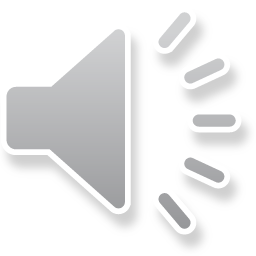 [Speaker Notes: Now let's talk about the Resuscitation Quality Improvement Program.]
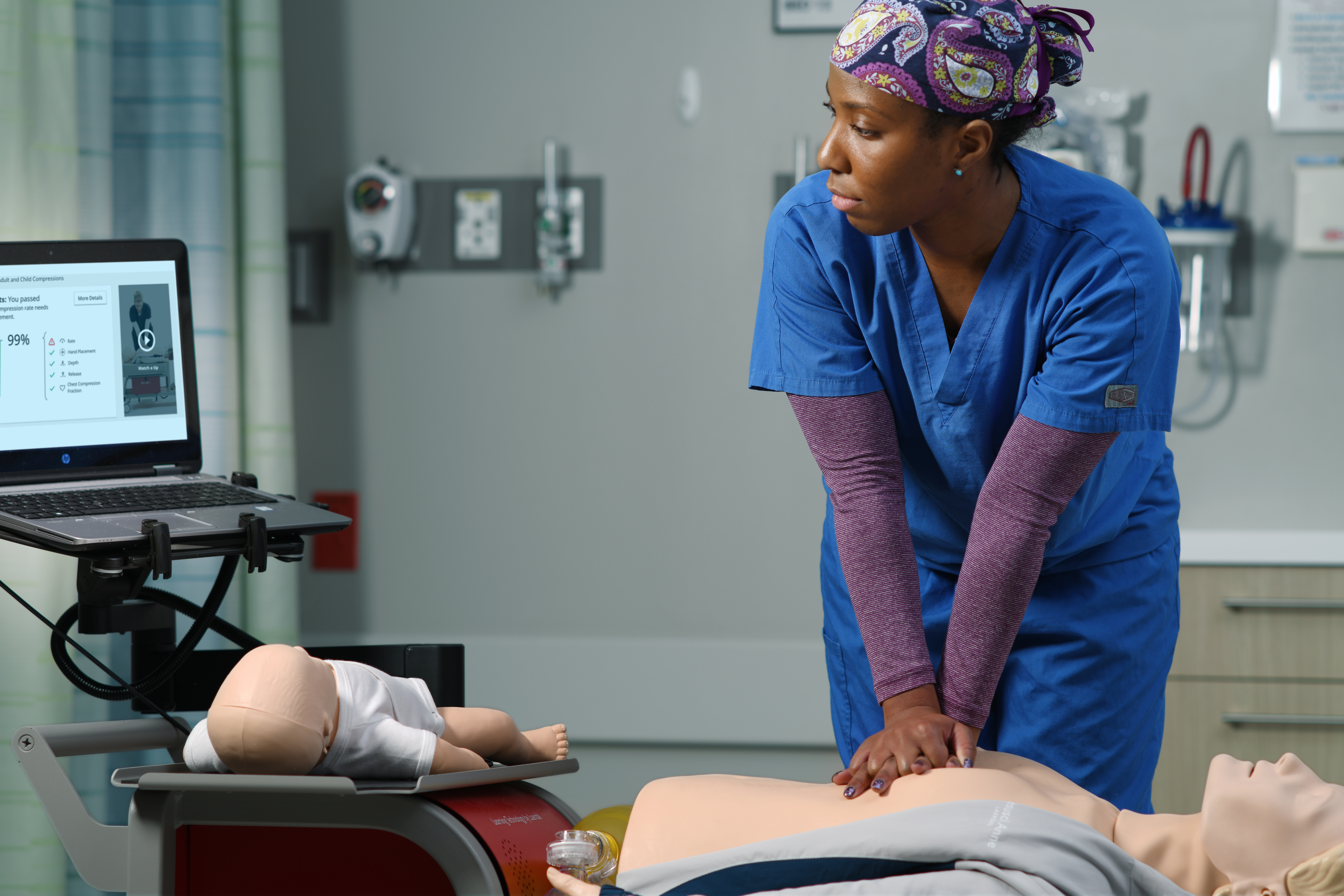 RQIDigital Resuscitation Quality Improvement Programme


simulation-based education 
low-dose, high-frequency model to prevent skill decay
available at the point of care 24/7
measures, improves, and verifies CPR competence 
incorporates real-time, audiovisual skills feedback
in-depth analytics tools for performance and compliance data and trends
RQIResuscitation Quality Improvement


Program enrollment course followed by quarterly curricula to prevent skills decay for high quality CPR
Self-paced and self-directed eLearning and skills sessions that support safe, physically distant learning
Skills assessment with real-time, corrective audiovisual feedback that’s available 24/7 and at the point of care
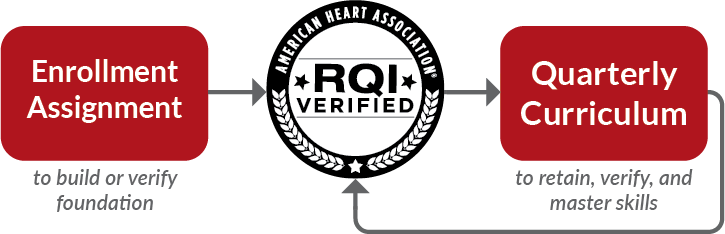 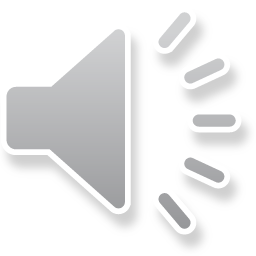 [Speaker Notes: RQI Resuscitation Quality Improvement
RQI programs provides a high-reliability platform for simulation-based mastery learning, implemented through low-dose, high-frequency quality improvement sessions that measure and verify competence, to help healthcare providers retain life-saving skills.
Self-paced and self-directed eLearning and skills sessions that support safe, physically distant learning
Skills assessment with real-time, corrective audiovisual feedback that’s available 24/7 and at the point of care
The program begins with the establishment or reinforcement of foundational knowledge followed by an objective assessment w/ feedback to earn our RQI eCredential.  Then learners will retain, reinforce their skill mastery on a quarterly basis.]
RQI Healthcare ProviderVerifies competence in high-quality CPR skills and basic life support
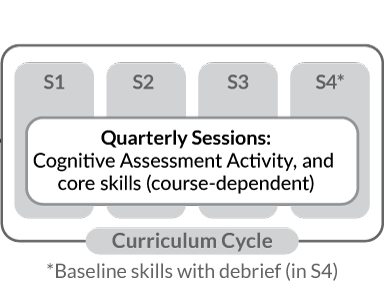 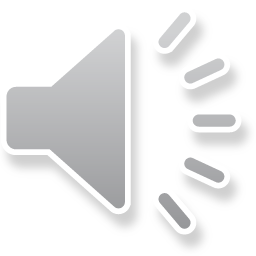 [Speaker Notes: The RQI Healthcare Provider course is designed to verify competence in high-quality CPR skills and basic life support. 
Entry into the curriculum is completed through the Prep Assignment, where the foundation of knowledge is established or verified. Once the assignment has been completed successfully, the learner starts the curriculum for continuous learning to verify competence and to build confidence.]
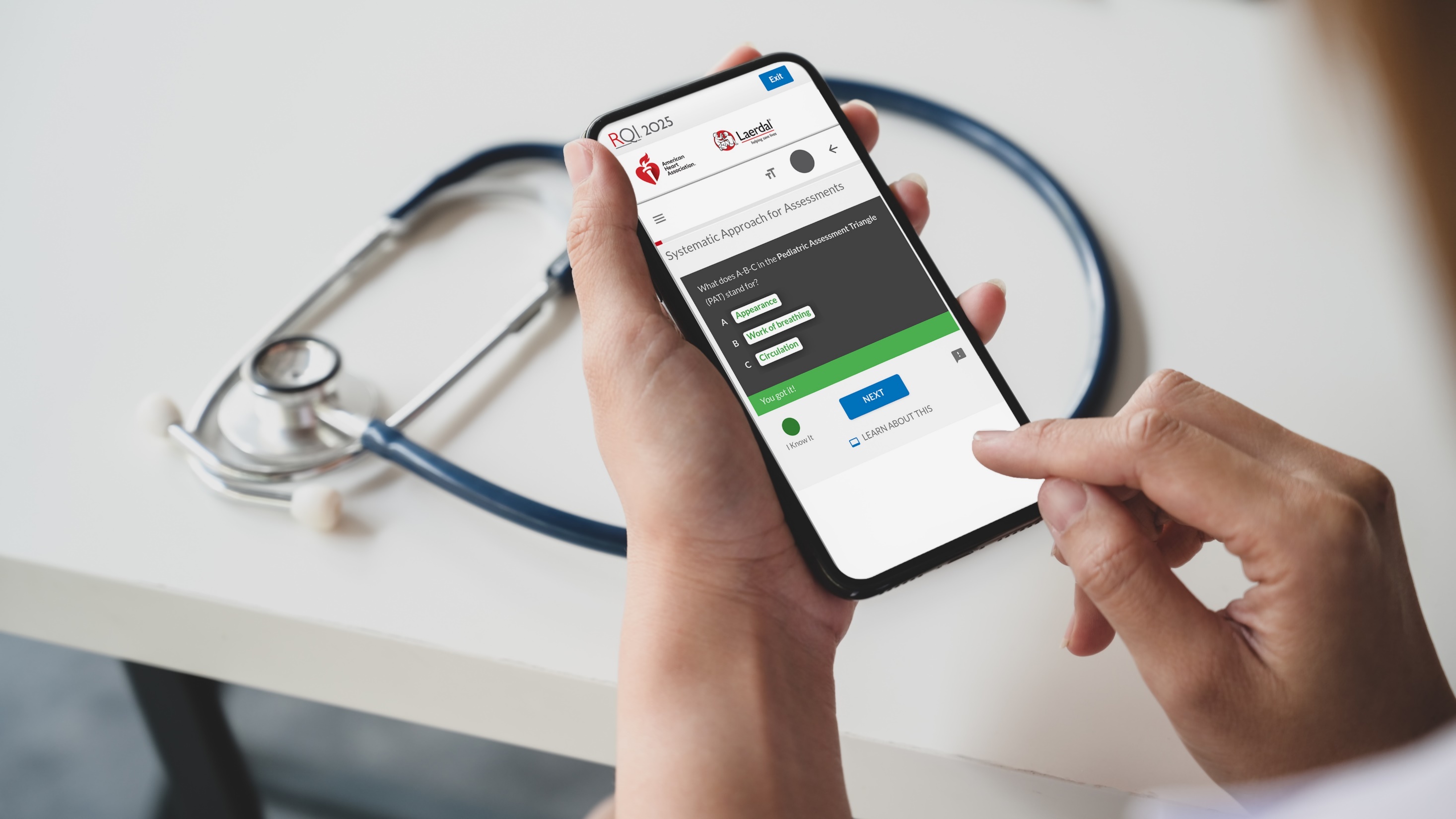 Cognitive eLearningResuscitation Quality Improvement


True AdaptiveTM personalized learning experience
Cognitive Assessment Activities
Mobile responsive design and web browser flexibility 
Feedback and debriefing
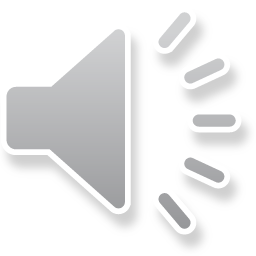 [Speaker Notes: eLearning
True Adaptive personalized learning experience
Cognitive Assessment Activities
Mobile responsive design and web browser flexibility 
Feedback and debriefing]
True Adaptive Learning
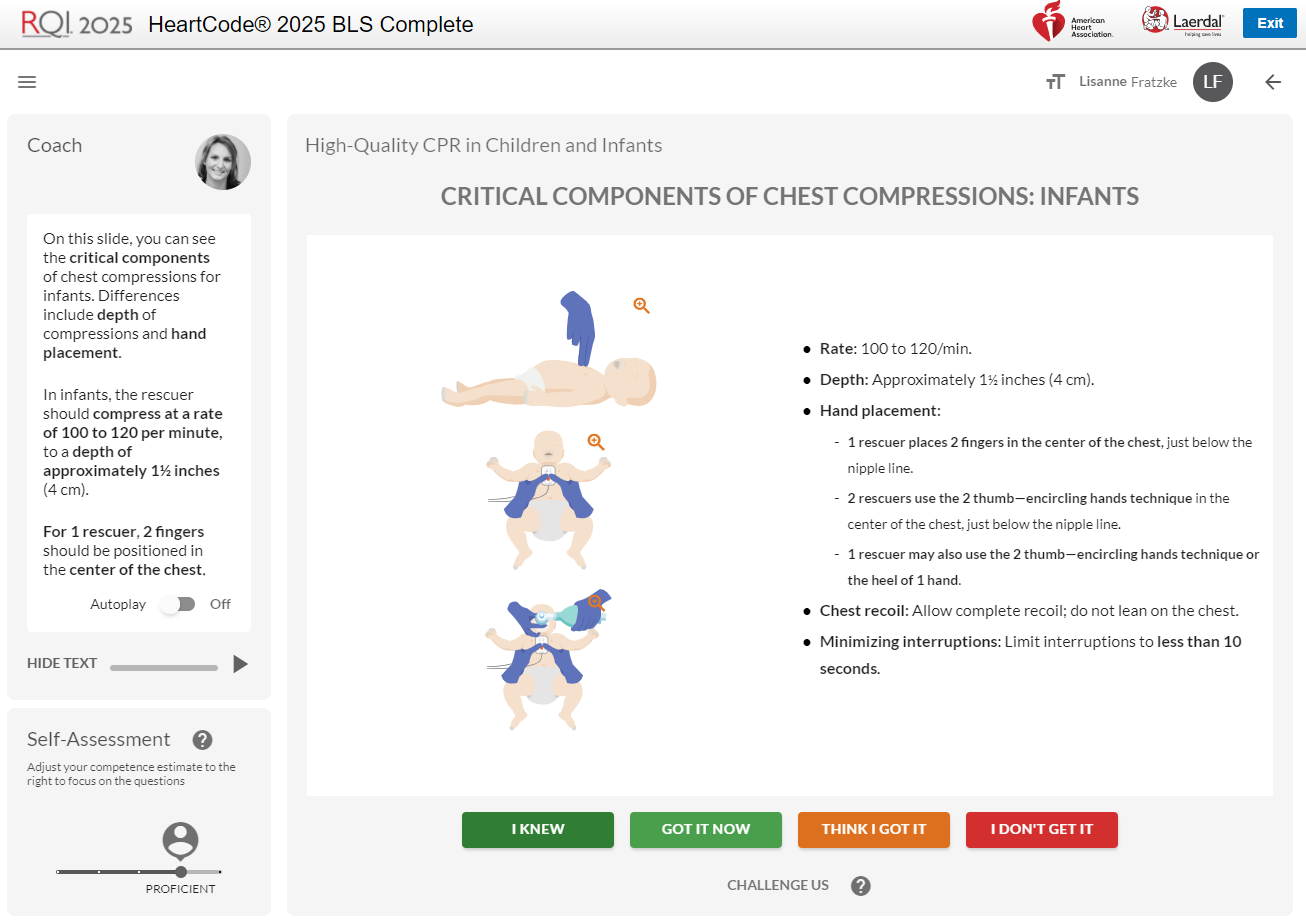 Artificial intelligence provides a truly personalized learning at scale
Personalized algorithm adapts educational content in real time to the learner’s specific expertise
Learning algorithm continuously adapts content as the learner is progressing through the course
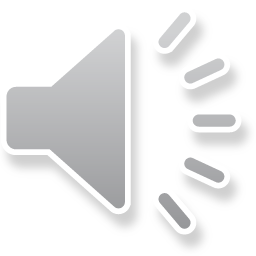 [Speaker Notes: If you have taken Heartcode BLS recently you have experienced the type of adaptive learning that I am referring to.  I hope to provide a little more insight into how the eLearning platform works.  
The learning experience uses artificial intelligence to offer a truly personalized path that can be scaled to any audience size. The educational content is not just adapted to the learners’ foundation of knowledge but will adjust based on the learners’ specific performance and confidence throughout in real time.]
Level of Confidence
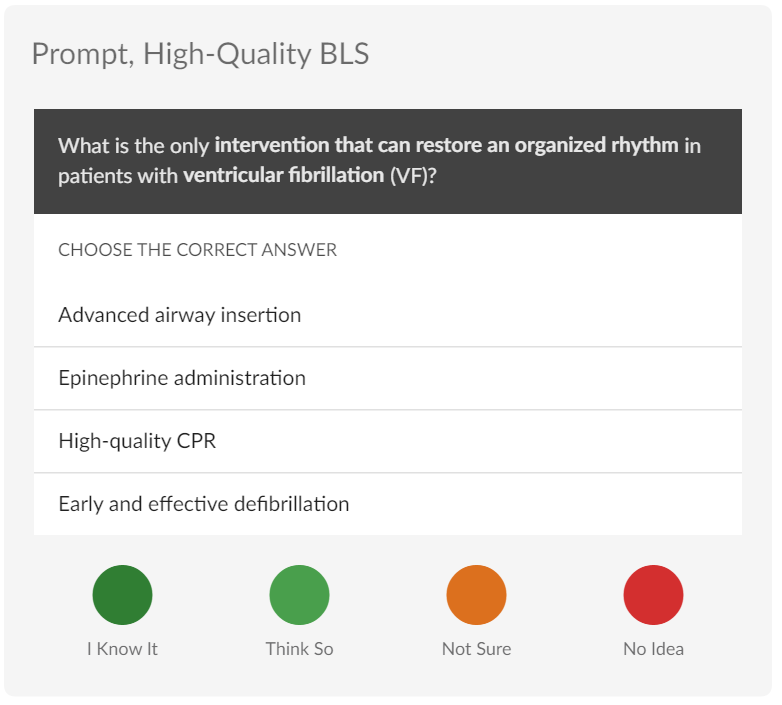 When answering questions, learners are asked to also rate their confidence level.
This rating influences the programme’s progression.
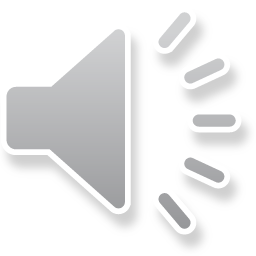 [Speaker Notes: Here is an example of a question and the confidence rating. Once answer is selected, the learner will also rate their level of confidence in their answer. This rating will ensure that if a learner chooses a correct answer while not being confident in their response, they will return to this content or assessment to verify their performance.]
Level of Understanding
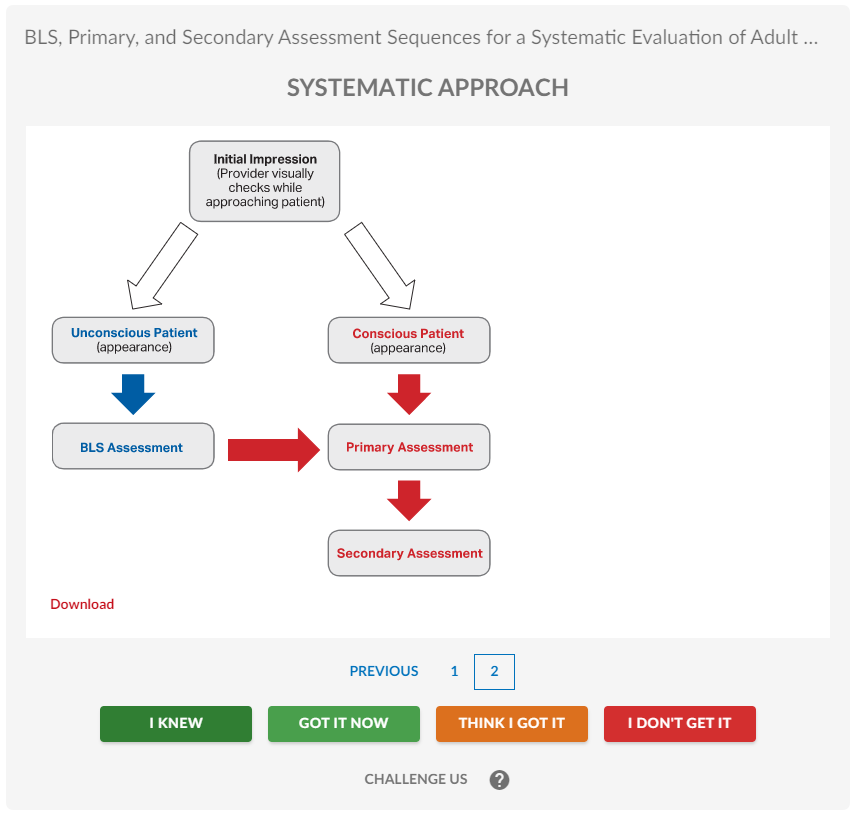 When reviewing new content, learners rate their level of understanding. 
This rating influences the programme’s progression.
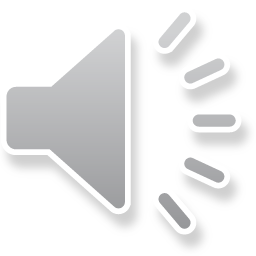 [Speaker Notes: Here is an example of a content slide. It will provide information and then ask the learner to rather their level of understanding. Did they already know this? Do they understand it now? Are they unsure? Or maybe they still don’t understand the content. This rating will influence the course moving forward.]
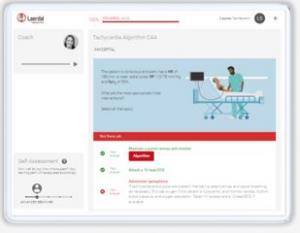 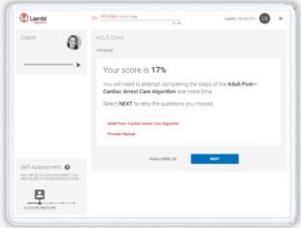 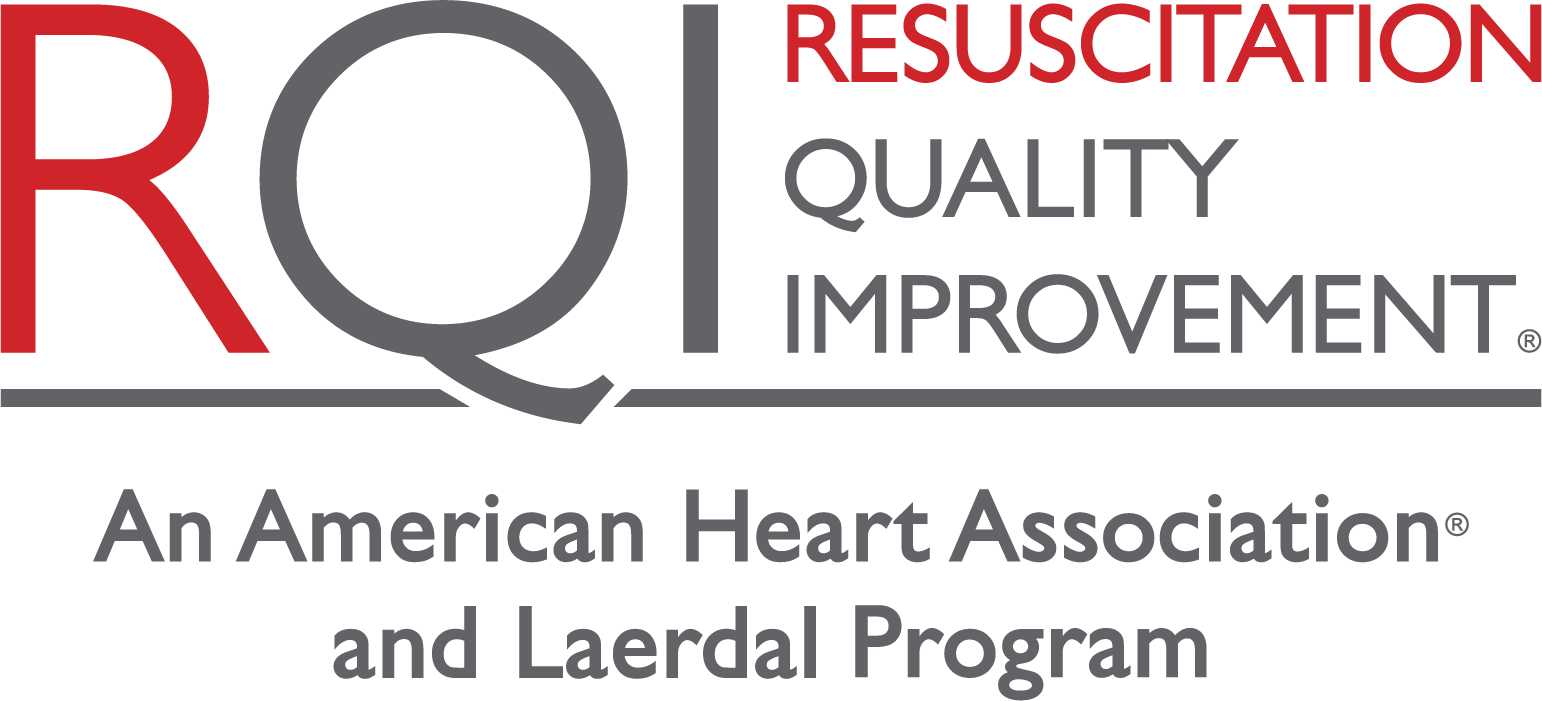 Learner Journey:
Quarterly
eLearning
Cognitive Assessment Activities
Real-time feedback
Completion
​
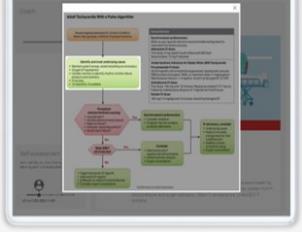 Algorithm-based
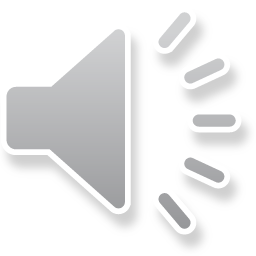 [Speaker Notes: When it comes to the quarterly eLearning it is simply comprised of 2 cognitive assessment activities per quarter that can be done via mobile, or anywhere the learner can access the platform.  In less than 10 minutes per quarter the learner has the BLS Algorithms reinforced.  Each of the Cognitive Assessment Activities are designed to walk the learner through the algorithm.  They are given a “case or scenario” then a series of questions to reinforce the steps of the algorithm.  Feedback is provided as well as links to the content or provider manual as needed. 
In addition to CPR skills being reinforced quarterly the algorithms as too.]
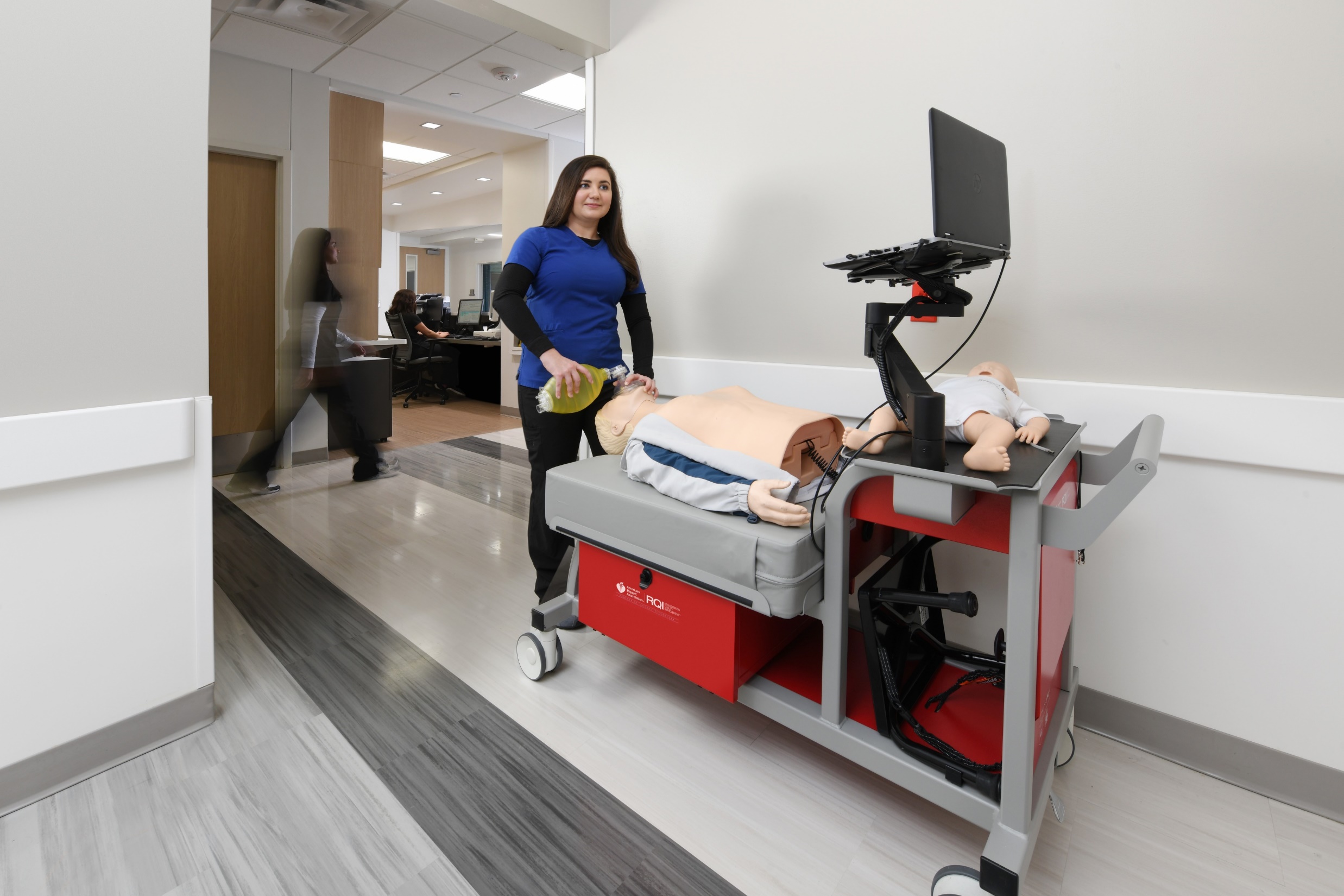 Skills SessionsResuscitation Quality Improvement


Baseline skills check and skills assessment  
All-in-one RQI Simulation Station at the point of care
Skills Sessions: 
Adult/Child Compressions​
Adult/Child Ventilations​
Infant Compressions​
Infant Ventilations​
Corrective, real-time audiovisual feedback and performance debrief
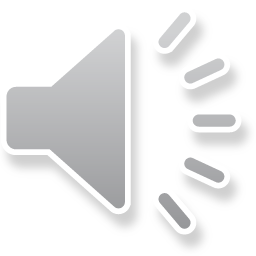 [Speaker Notes: CPR Skills are maintained at the RQI Simulation Station: 
All-in-one RQI Simulation Station at the point of care, resulting in reducing the need for staff to be scheduled off to participate in CPR training.  The RQI Simulation Stations are strategically placed throughout the hospital, available 24/7.  
The Core Skills include: 
Adult/Child Compressions​
Adult/Child Ventilations​
Infant Compressions​
Infant Ventilations​
Corrective, real-time audiovisual feedback and performance debrief
At the beginning of the RQI journey and then once a year, Core skills are done without any feedback to establish and verify retention of CPR Skill mastery.  This is done with the Baseline assessments.]
Audiovisual Feedback
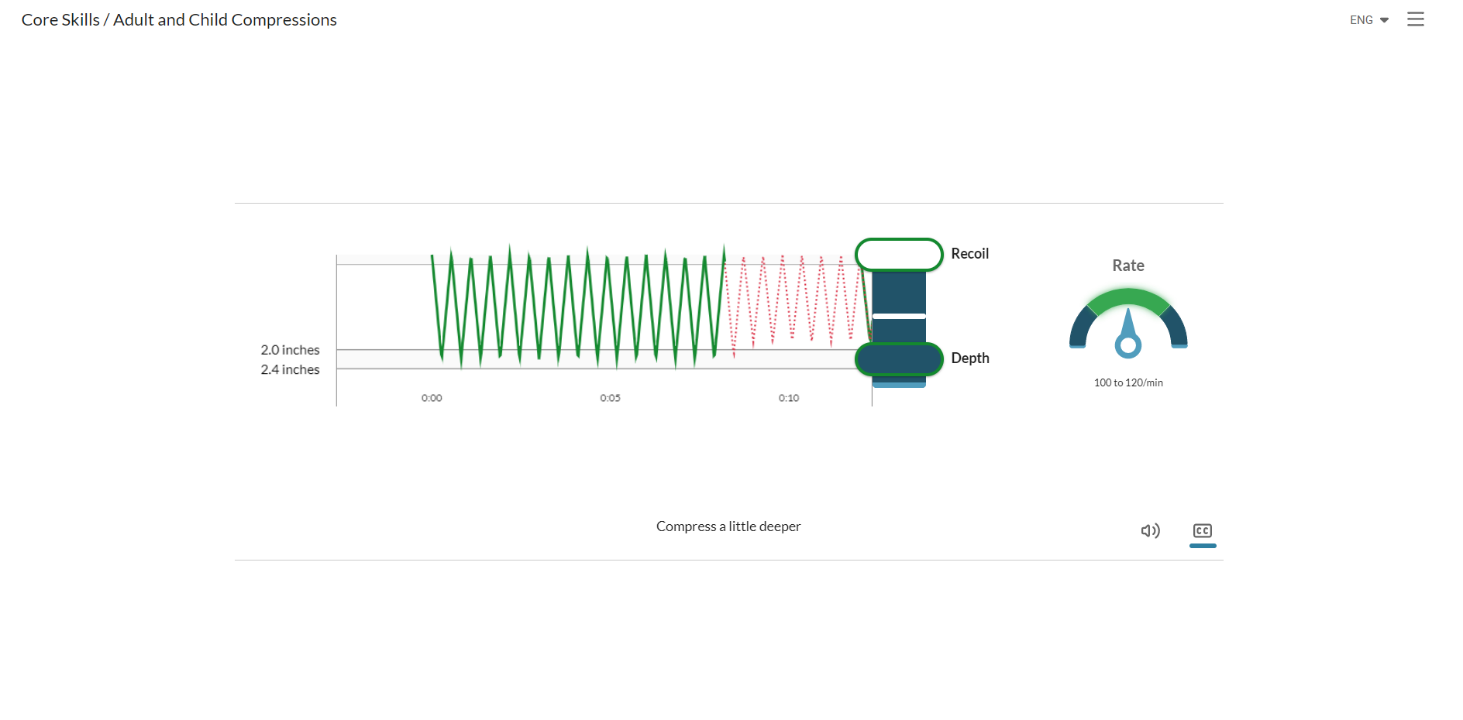 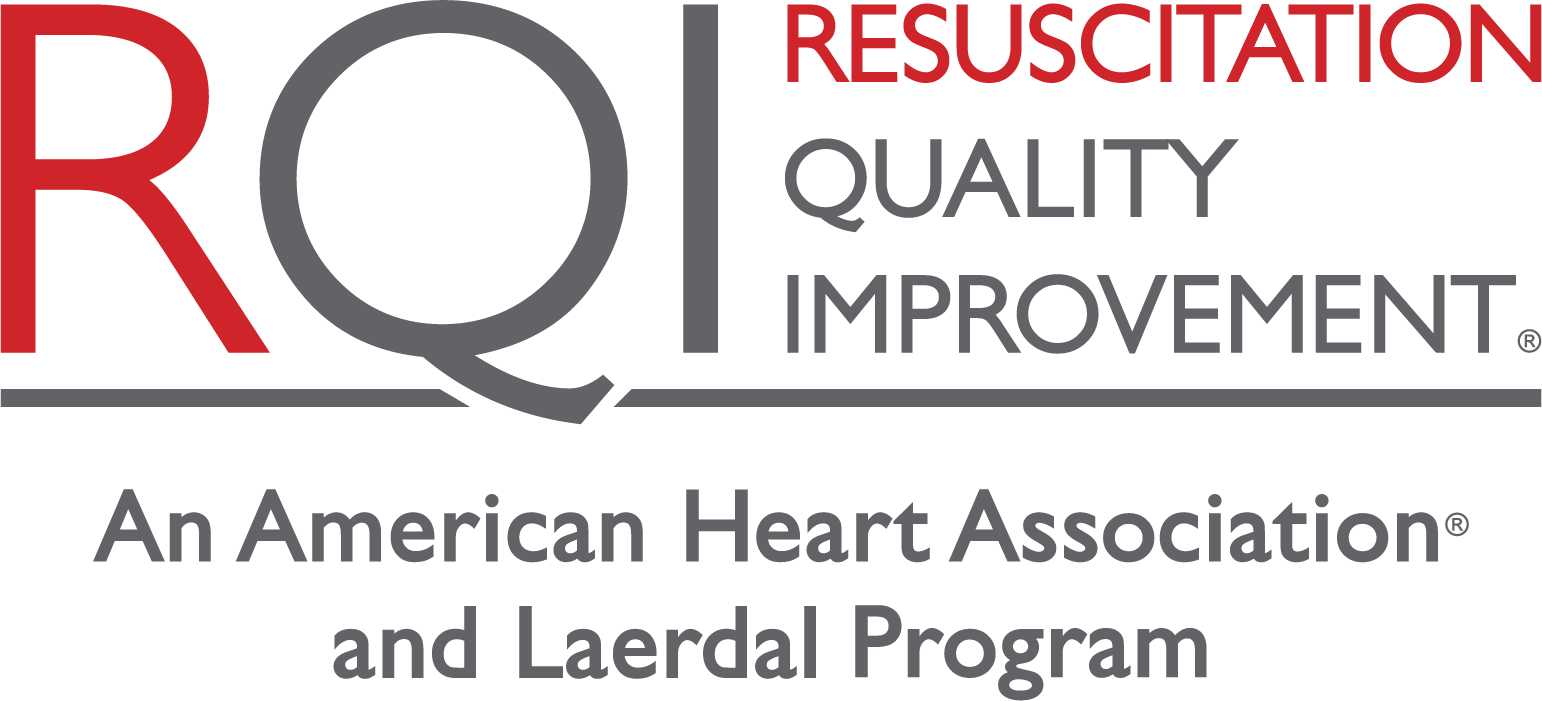 Real-time, audiovisual feedback and performance summary of:
compression rate 
compression depth
recoil
hand placement
chest compression fraction (CCF)
ventilation rate and volume
Learner Journey:
Quarterly
Skills Sessions
Adult/Child Compressions​
Adult/Child Ventilations​
Infant Compressions​
Infant Ventilations​
Post-Activity Debrief
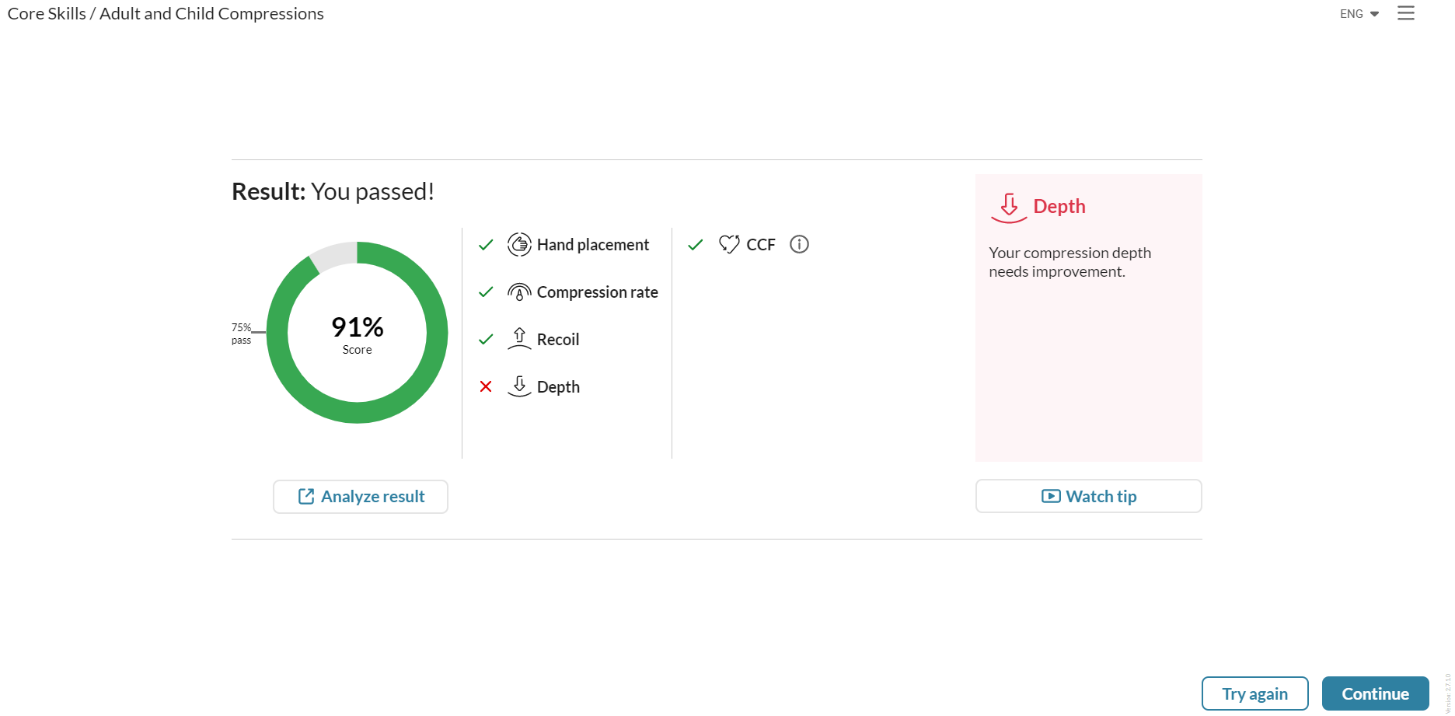 Detailed Analysis
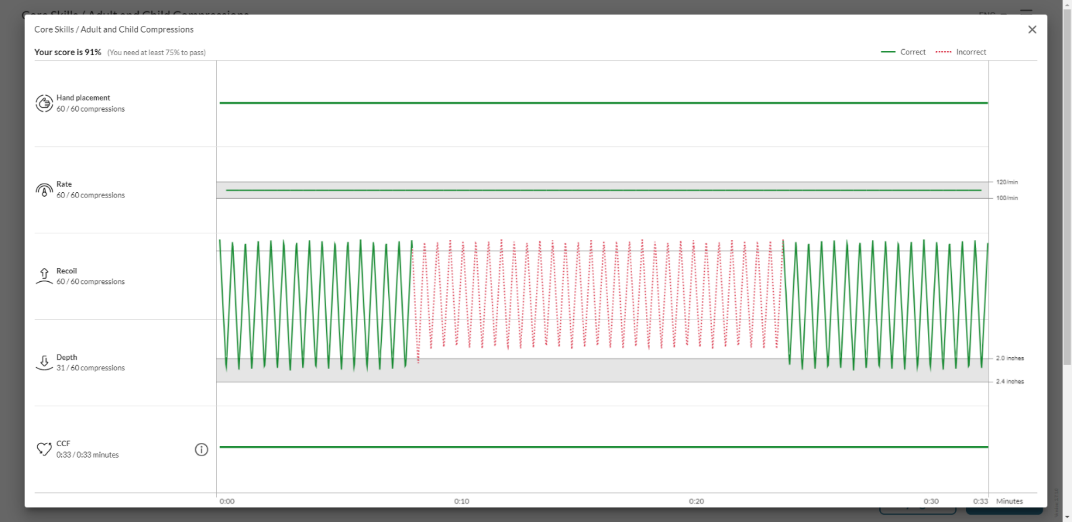 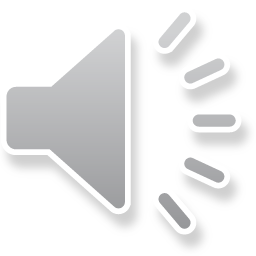 [Speaker Notes: Real time audiovisual feedback is provided as a learner proceeds through both ventilations and compressions. The post-activity-debrief highlights hand placement, rate, recoil, depth of compressions.  The ventilation activity if specifically designed to reinforce the skill of bag mask ventilation rate and volume.  This feedback is provided for both the adult and infant skills sessions.
A detailed analysis can be viewed as well for the learner to understand exactly where the opportunities for improvement exist. The detailed analysis reads like an ecg as a snapshot of time and each metric is a separate lead.]
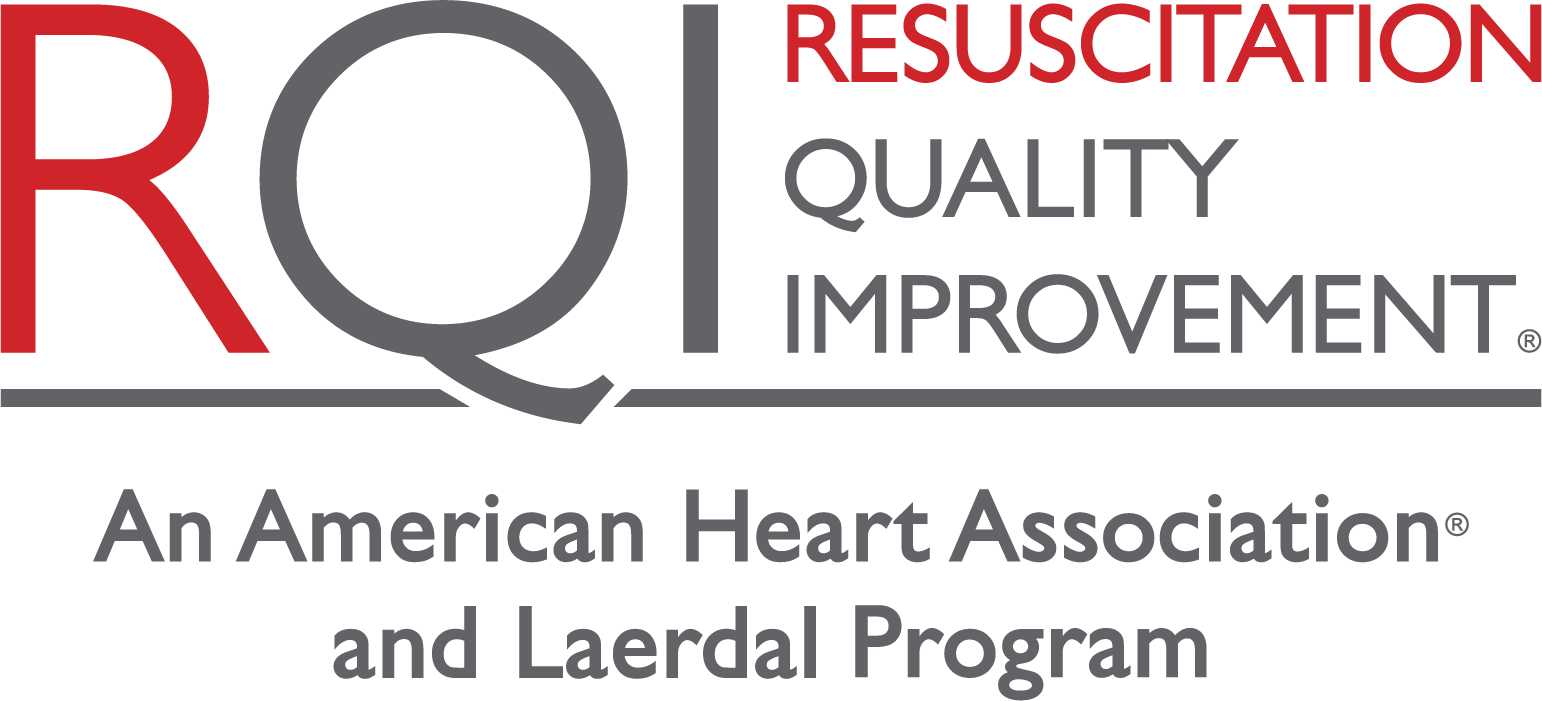 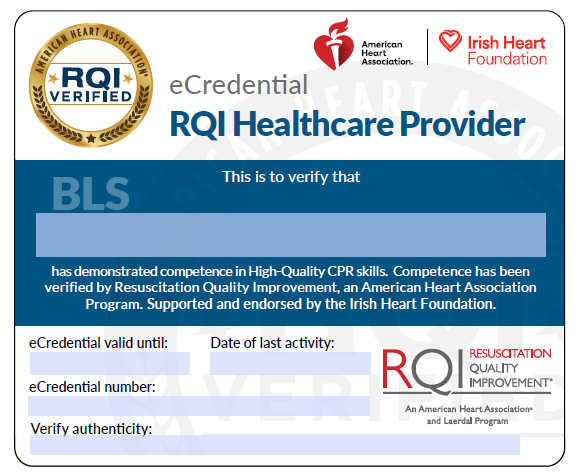 eCredential
Successful completion of the RQI Prep or Entry course, learners receive their AHA RQI eCredential.
As the learner advances through the programme quarter after quarter they will continue to advance their eCredential through the end of the next quarter.
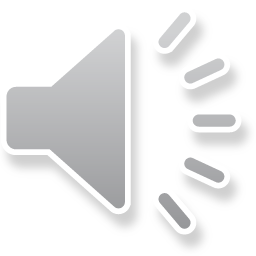 [Speaker Notes: Upon completion of the required activities in the initial Prep assignment and then each quarter the learner will earn and maintain their RQI eCredential​​​​​​​
The AHA has taken a stance they had never done previously.  It is stated that demonstration of competence is verified.  This is possible because learners are coming back each quarter to verify their skills vs. the completion of a traditional 2-year course.  
Verification by the AHA RQI Program that learners have demonstrated competence in high-quality CPR skills
eCredential valid until is the date will be till the end of the next calendar quarter (March 31, June 30, Sept 30, Dec 31)
This fixed schedule allows mangers and those responsible for staff oversight to keep everyone on the same schedule.  Today we are often chasing learners month to month when they are coming due.  The RQI program allows a manager to know with 100% confidence, that is all their staff are current in RQI, then no one is at risk of being expired.  
eCredential number can be used to verify the authenticity by going to the URL provided.]
The Impact of RQI
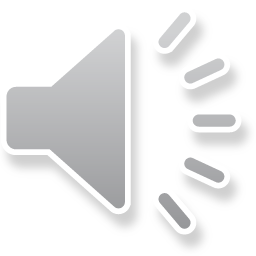 [Speaker Notes: Before we conclude for question, I would like to take a couple minutes to talk about the impact RQI has had in some of our partner hospitals and communities around the world.]
In Hospital Impact - Canada
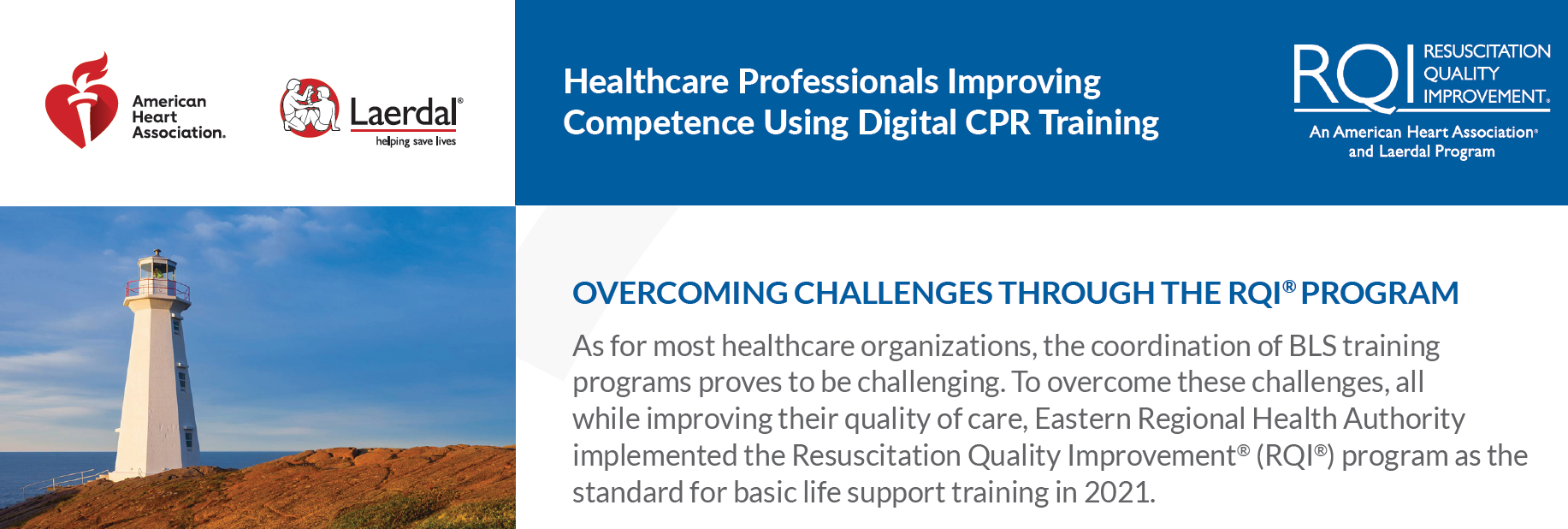 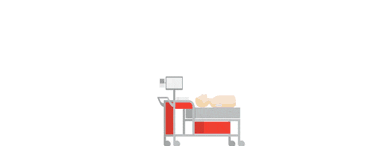 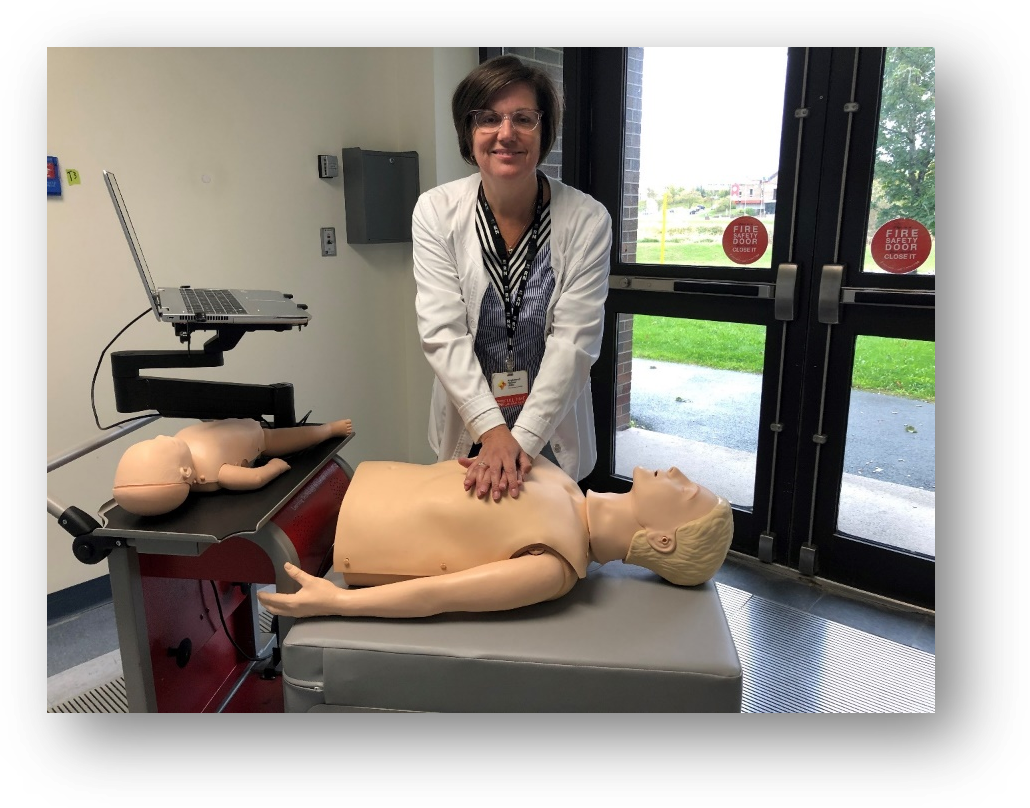 “The one major impact that RQI has had on my facilities is compliance. We had a very low compliance rate and now in just 1 year we are over 90% which has never happened in my 12 years in this position.”
 
~ Lesley Lambe, Education Consultant, Learning and Development, Eastern Health
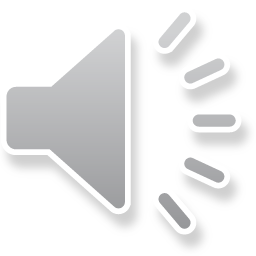 [Speaker Notes: In 2021, RQI started in Canada with the Eastern Health Authority.  One of the struggles that they had for many years was keeping all staff current.  The RQI program has provided the infrastructure to keep all staff current and compliant in Basic Life Support.]
In Hospital Impact - Canada
In 2022, Nova Scotia Health Authority implemented the RQI programme in all of it’s healthcare centres.
This included Approximately 50 different locations, plus Public Health, Primary Health and mobile Interprofessional simulation specialists

12,848 RQI BLS subscriptions and 1,800 RQI ALS subscriptions
*PALS planned to be added soon
64 stations (mix of RQIP Go and traditional stations)
“
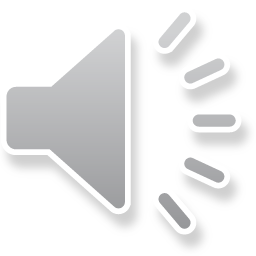 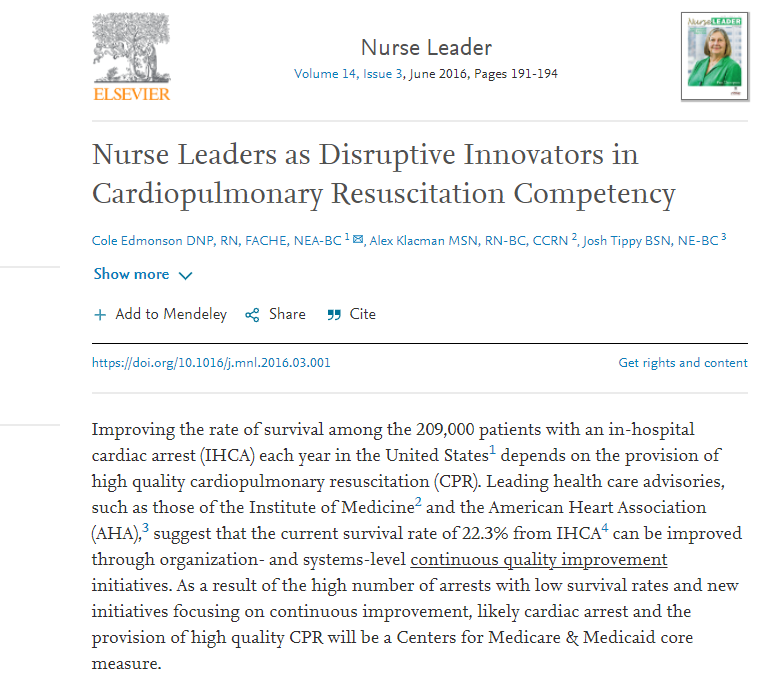 Cole Edmonson, Alex Klacman, Josh Tippy, Nurse Leaders as Disruptive Innovators in Cardiopulmonary Resuscitation Competency, Nurse Leader, Volume 14, Issue 3, 2016, Pages 191-194, ISSN 1541-4612, https://doi.org/10.1016/j.mnl.2016.03.001.
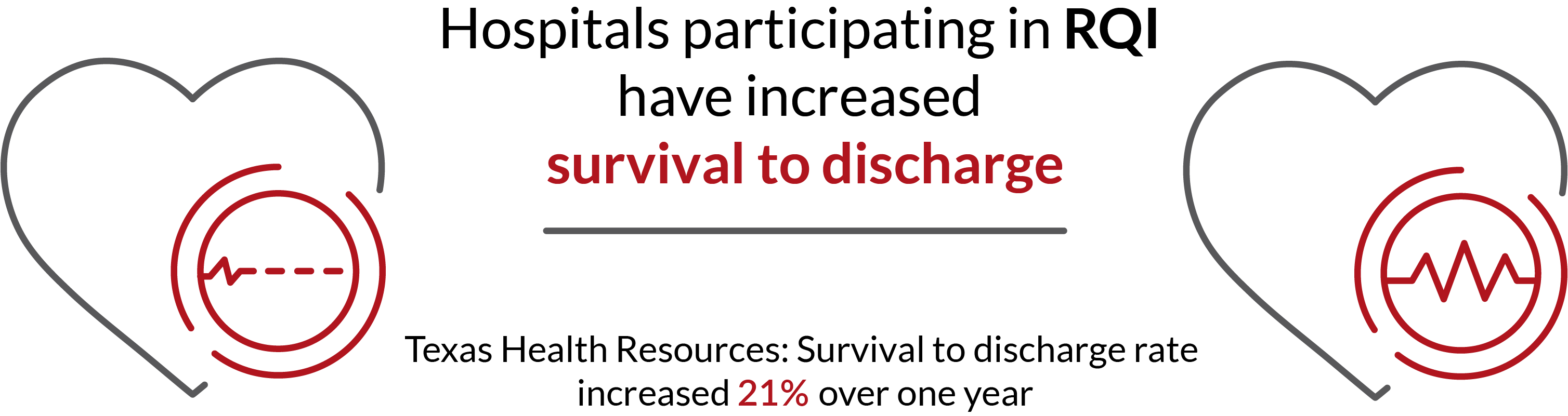 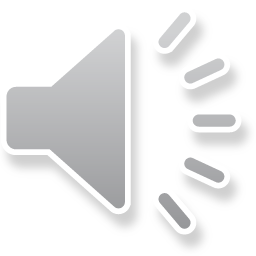 [Speaker Notes: Lastly, hospitals participating in RQI have increased survival to discharge rates. One of the largest impacts we have seen in a sort period of time at Texas Health Resources increased their survival to discharge rate 21% over one year.  The only change they implemented was the RQI program.]
RQI Evidence Library
www.learningrqi.com
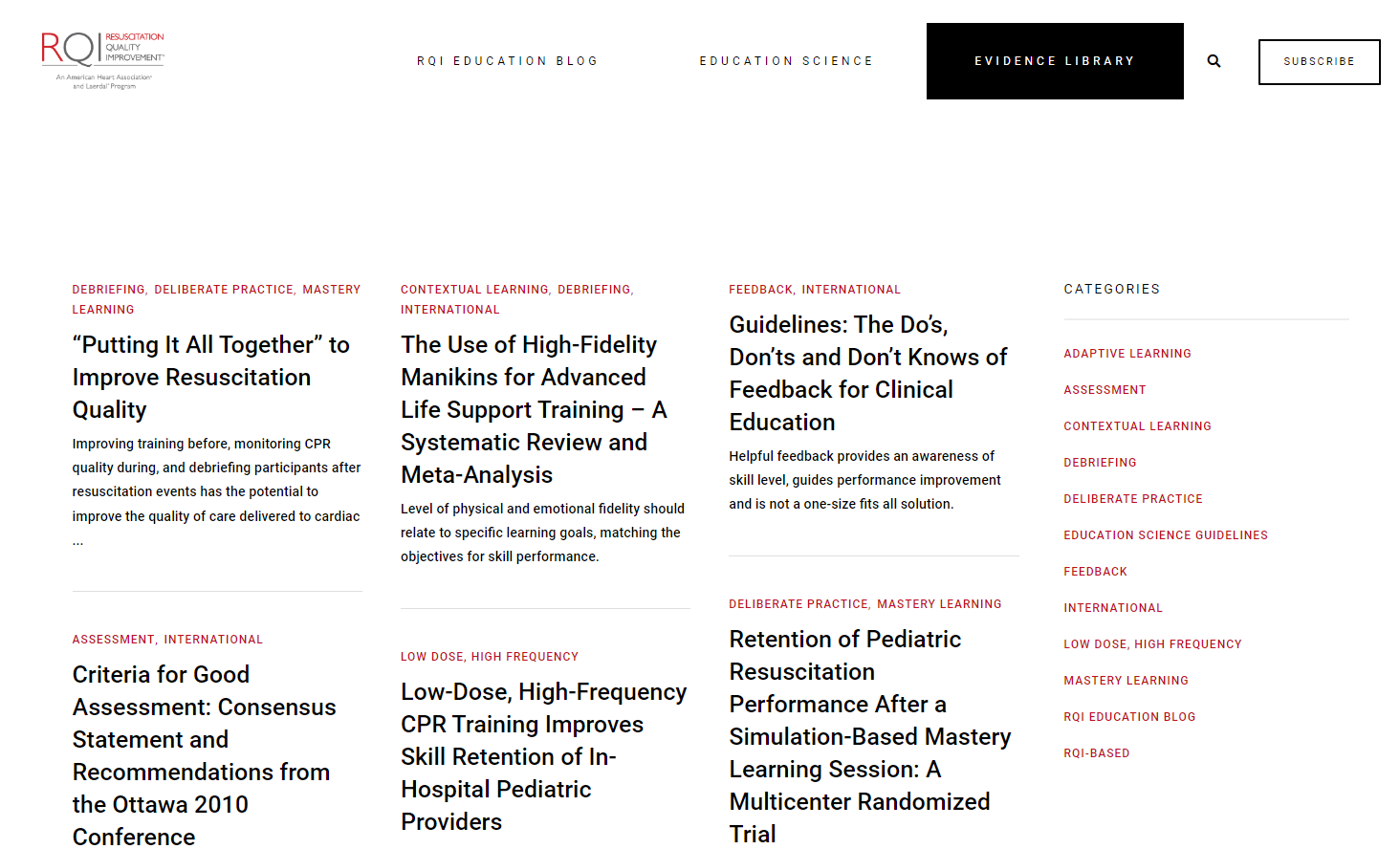 Subscribe feature for real-time updates

Filter by clicking on each category

RQI-based has the quality improvement model within the study design
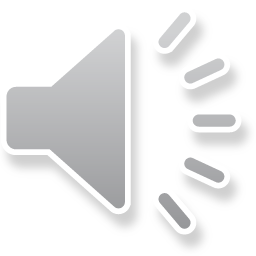 [Speaker Notes: I want to bring this website to your attention.  The LearningRQI.com website is an evidence library that is managed by our Research and Education Team from RQI Partners. Any peer reviewed articles related to RQI can be found here.  This is available to anyone who wishes to explore, please feel free to subscribe to the library and you will receive an email whenever new research is published.  Each article is summarized and the links to view or purchase the article are provided.]
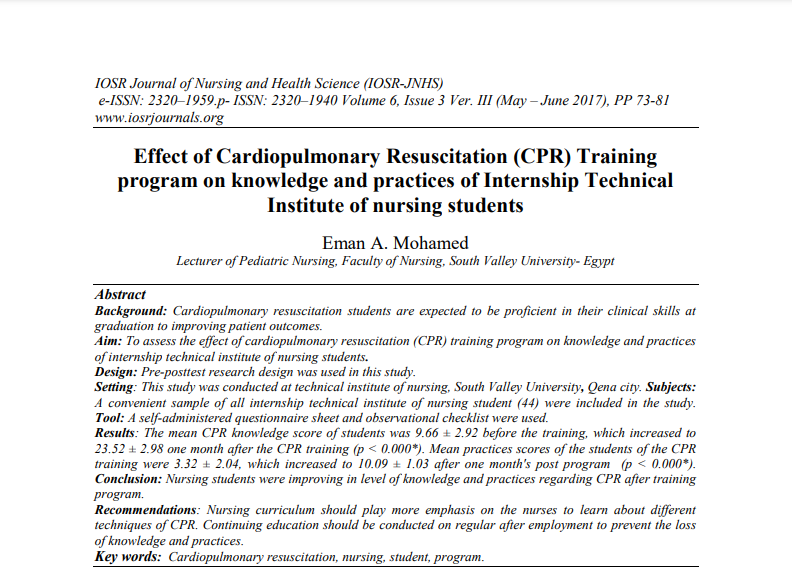 Kardong-Edgren: Baseline Cardiopulmonary Resuscitation Skill Performance of Nursing Students Is Improved After One Resuscitation Quality Improvement Skill Refresher, Journal for Nurses in Professional Development: 3/4 2020 - Volume 36 - Issue 2 - p 57-62
doi: 10.1097/NND.0000000000000614
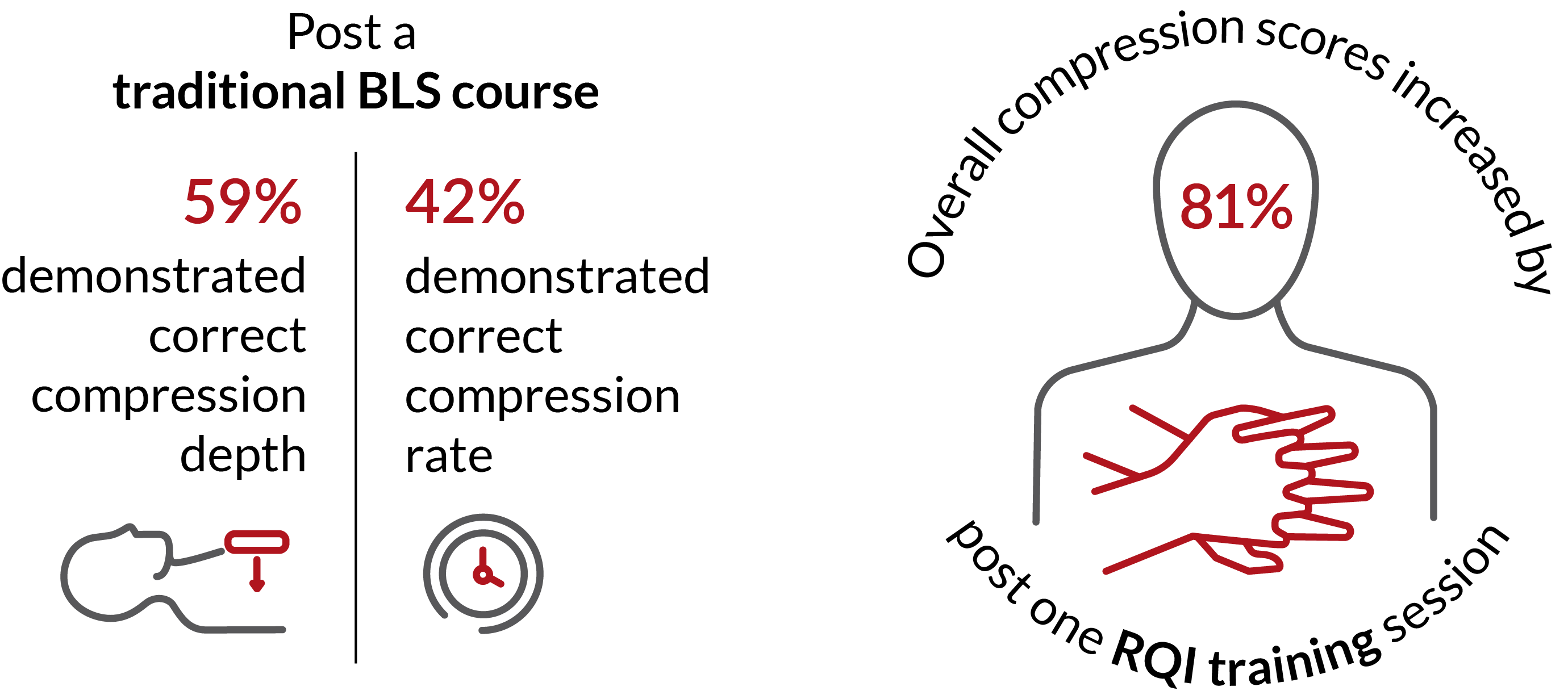 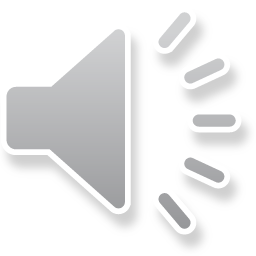 [Speaker Notes: Let’s take a look at some studies that have reviewed the impact of the RQI Program. This study published in 2020 looked at compression scores after traditional training vs compression scores after RQI sessions. 

Post a traditional BLS course, only 59% of nursing students demonstrated correct compression depth and 42% demonstrated correct compression rate. Overall compression scores increased by 81% after just one RQI training session. 

 467 Nursing students in this study had recently completed a CPR course with an instructor and received BLS certification but, when measured objectively, were not able to meet AHA guidelines for correct demonstration of compressions and ventilations.
Post a traditional BLS course, only 59% of nursing students demonstrated correct compression depth and 42% demonstrated correct compression rate. Overall compression scores increased by 81% post one RQI training session.
Overall ventilation scores with the use of a bag-mask device increased by 273% (19% to 70%) after one RQI training session. This includes the ability to demonstrate adequate volume increasing by 30% and learners decreasing their ventilation rate from a pretest mean of 24.86/min to a posttest mean of 13.90/min.
Learner outcomes in this study support prior research that indicates CPR skills are difficult to master and retain without frequent guided expert practice.]
RQI Impact via Analytics693,000 learners across 2,230 institutions from 2018-2021
Learners enrolled in RQI improved their overall high-quality CPR scores on the baselines assessment (w/out feedback) from:
57% in Prep to 74% in Q4 to 81% in Q8
Learners enrolled in RQI were able to achieve and maintain proficiency in their high-quality CPR scores on the skills assessment (w/feedback) over the course of 2 years:
Infant Compressions
Score of 92% in Prep and 96% in Q8

Infant Ventilation
Score of 90.5% in Prep and 92% in Q8
Learners enrolled in RQI improved their adult compressions scores on the baselines assessment (w/out feedback) from:
82% in Prep to 87% in Q4 to 93% in Q8
Learners enrolled in RQI improved their adult ventilation scores on the baselines assessment (w/out feedback) from:
66% in Prep to 83% in Q4 to 87% in Q8
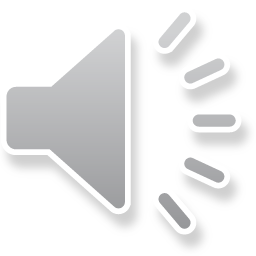 [Speaker Notes: Here are a few global statistics from almost 700,000 learners from 2018 – 2021]
Together, We’re Transforming Resuscitation for LifeQuestions?For additional information, please contact: gleete@irishheart.ie
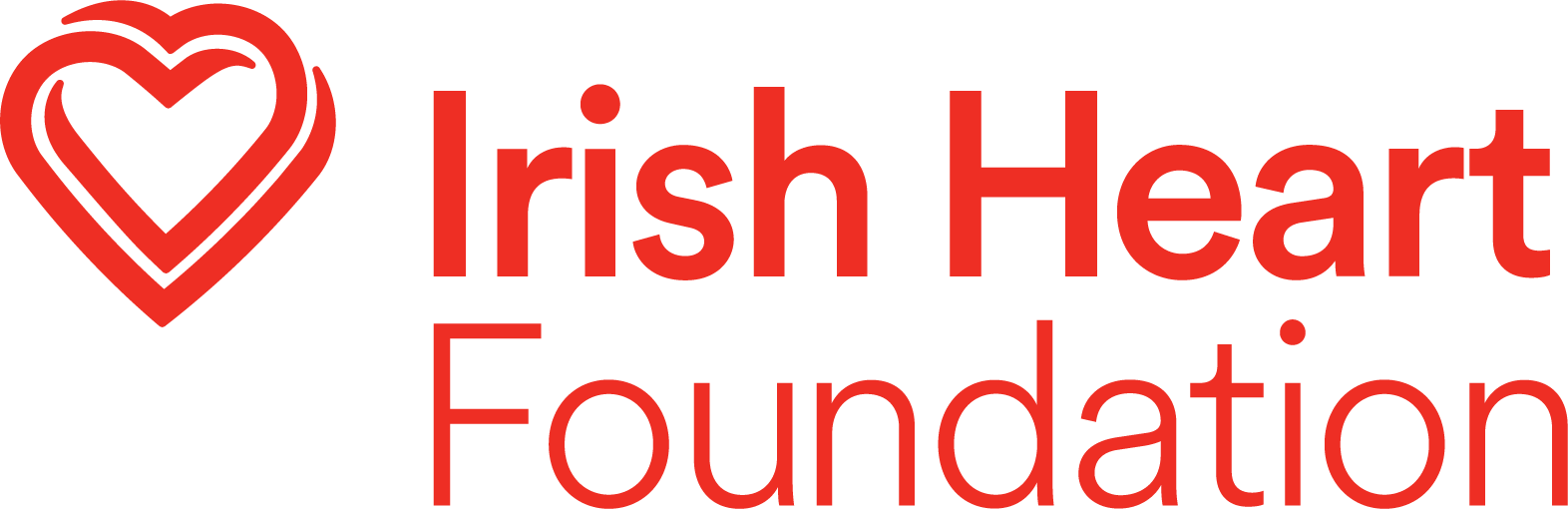 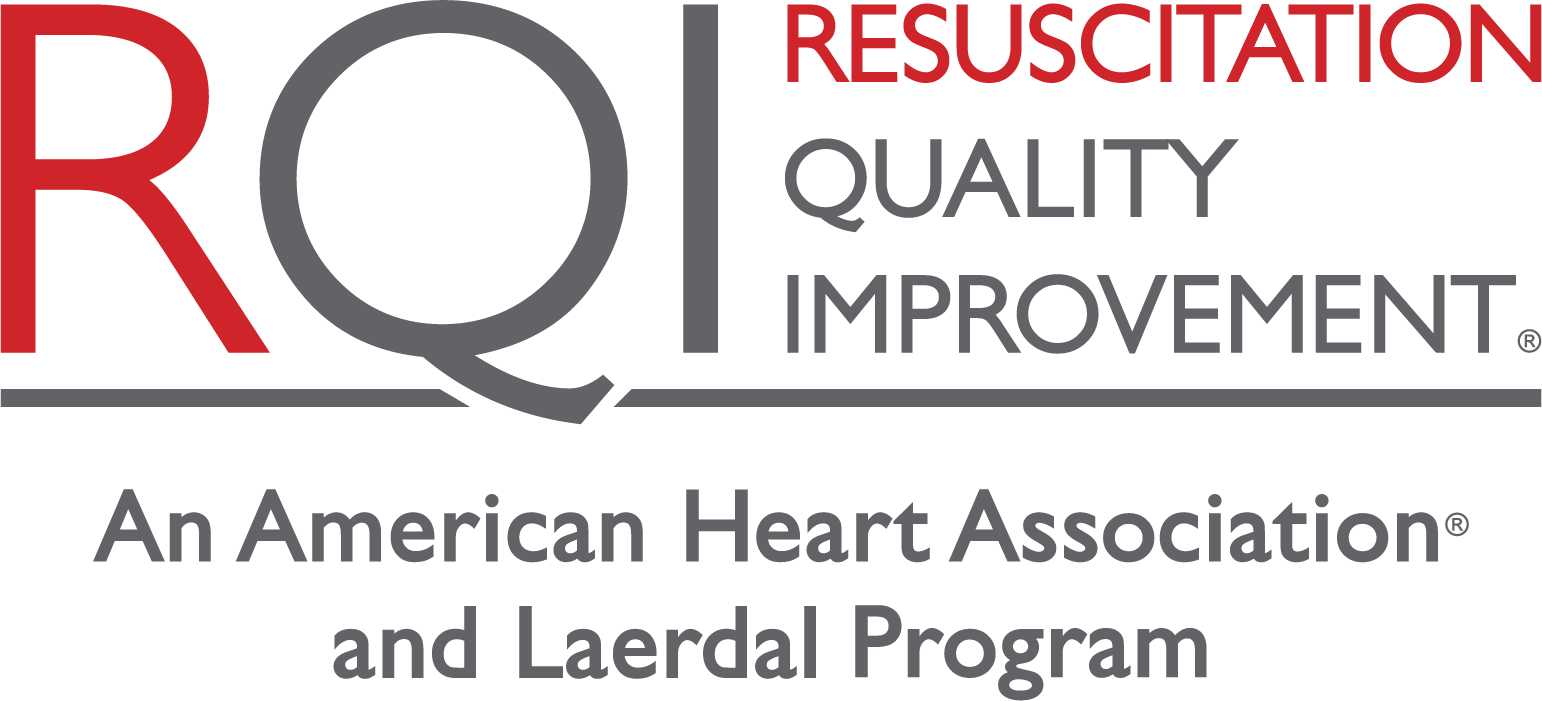 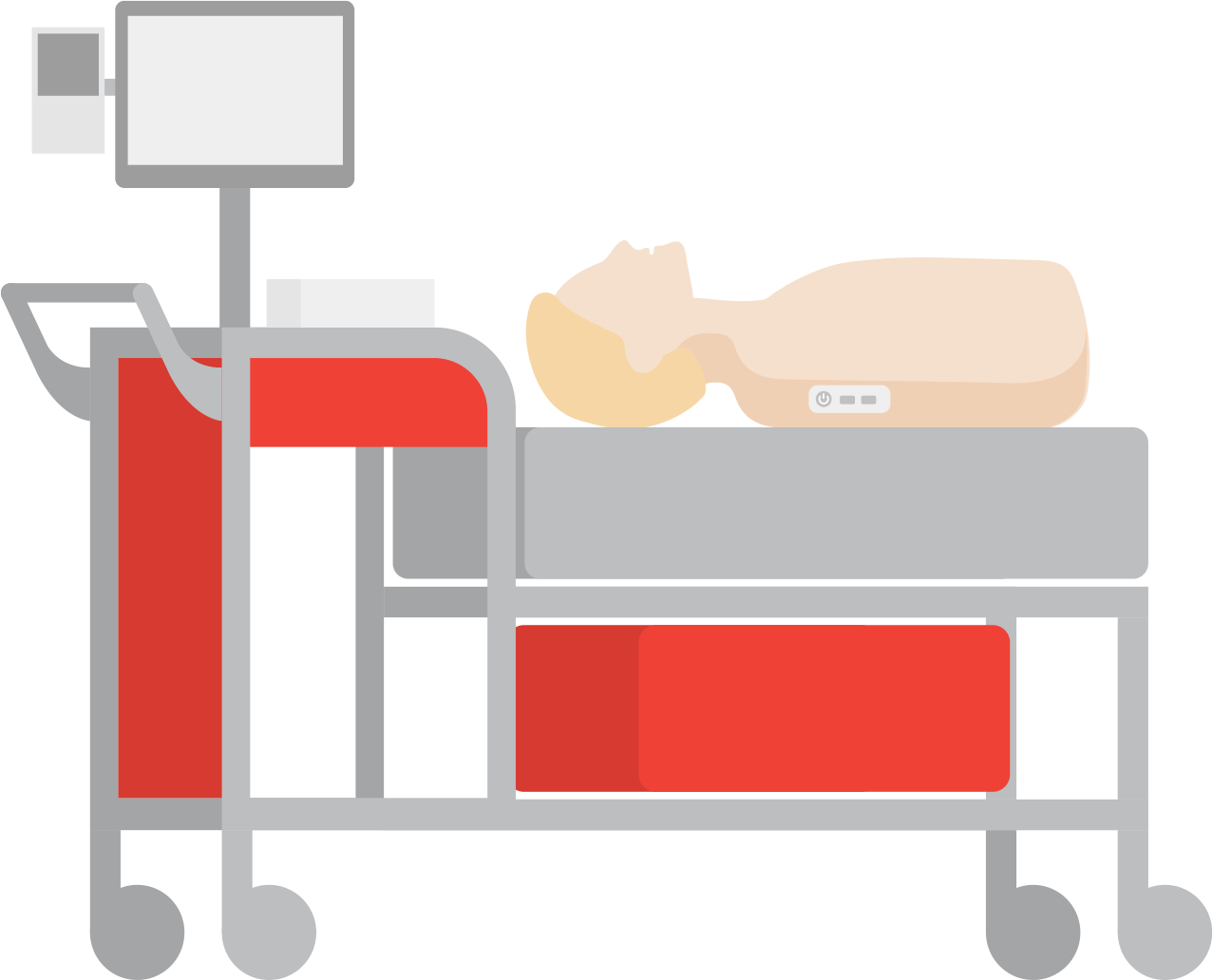 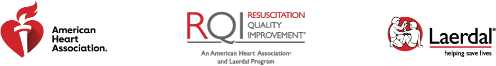 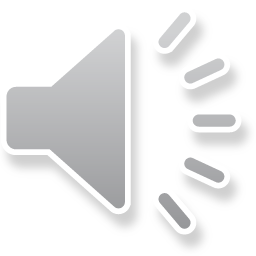